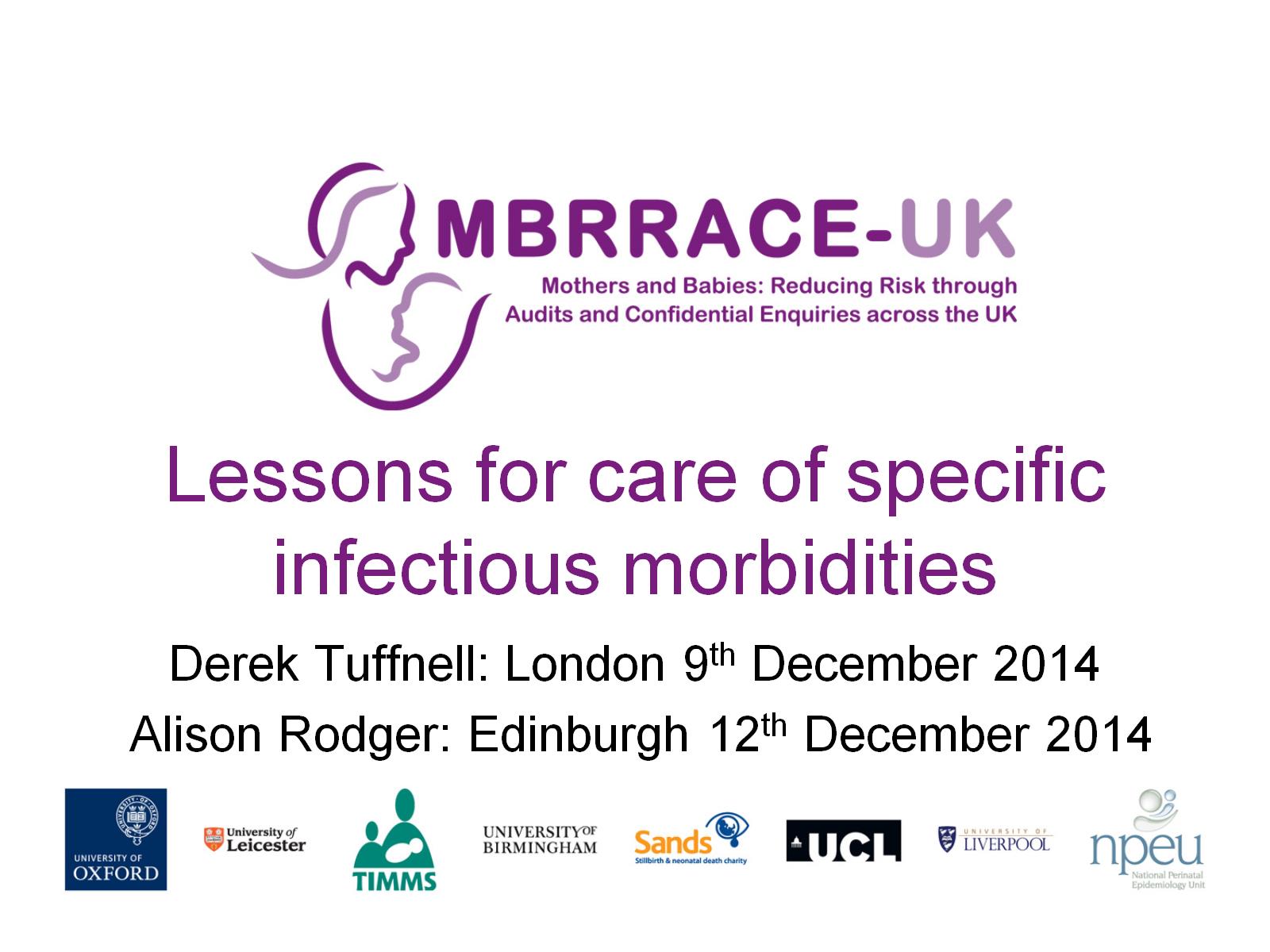 Lessons for care of specific infectious morbidities
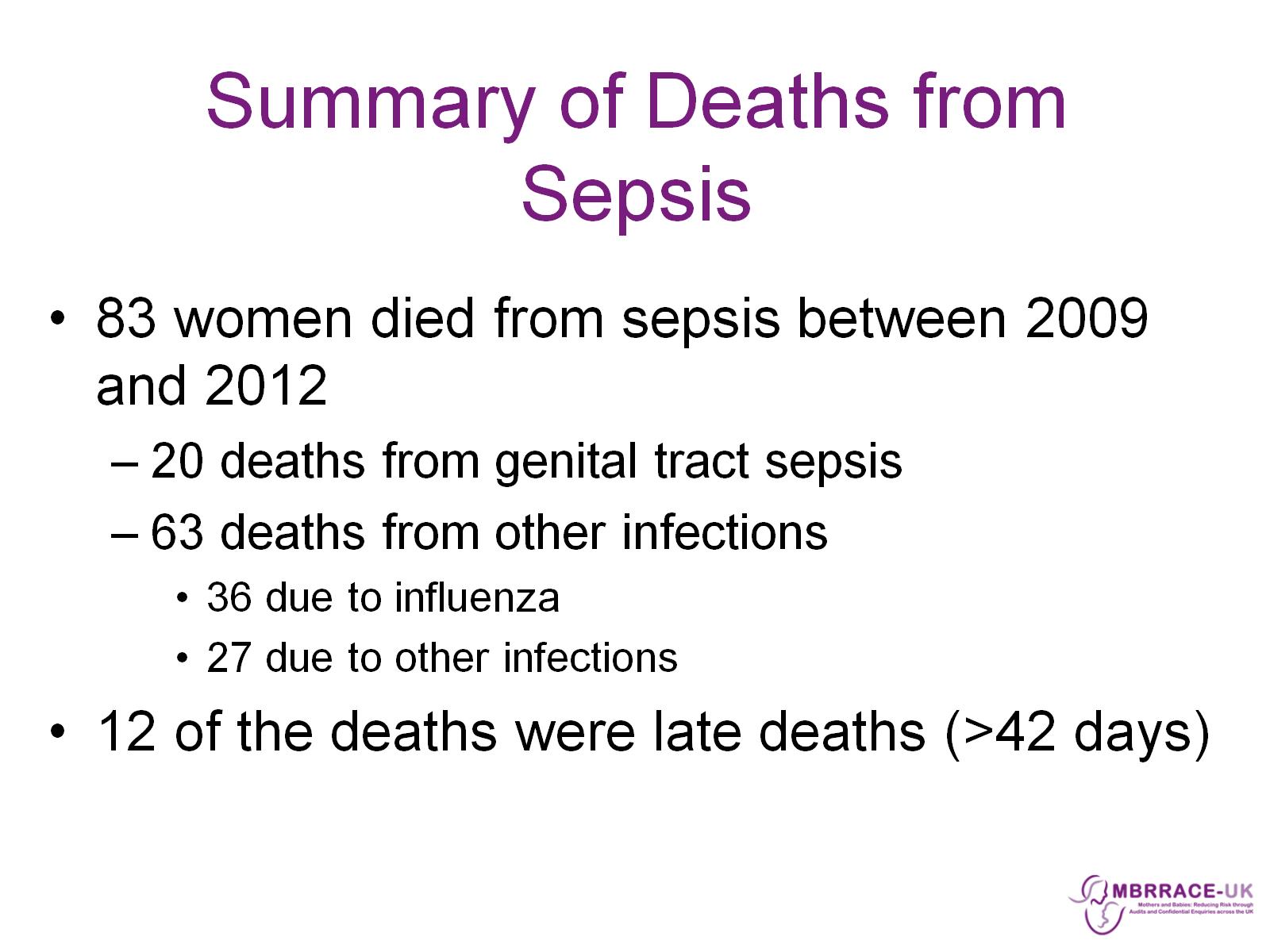 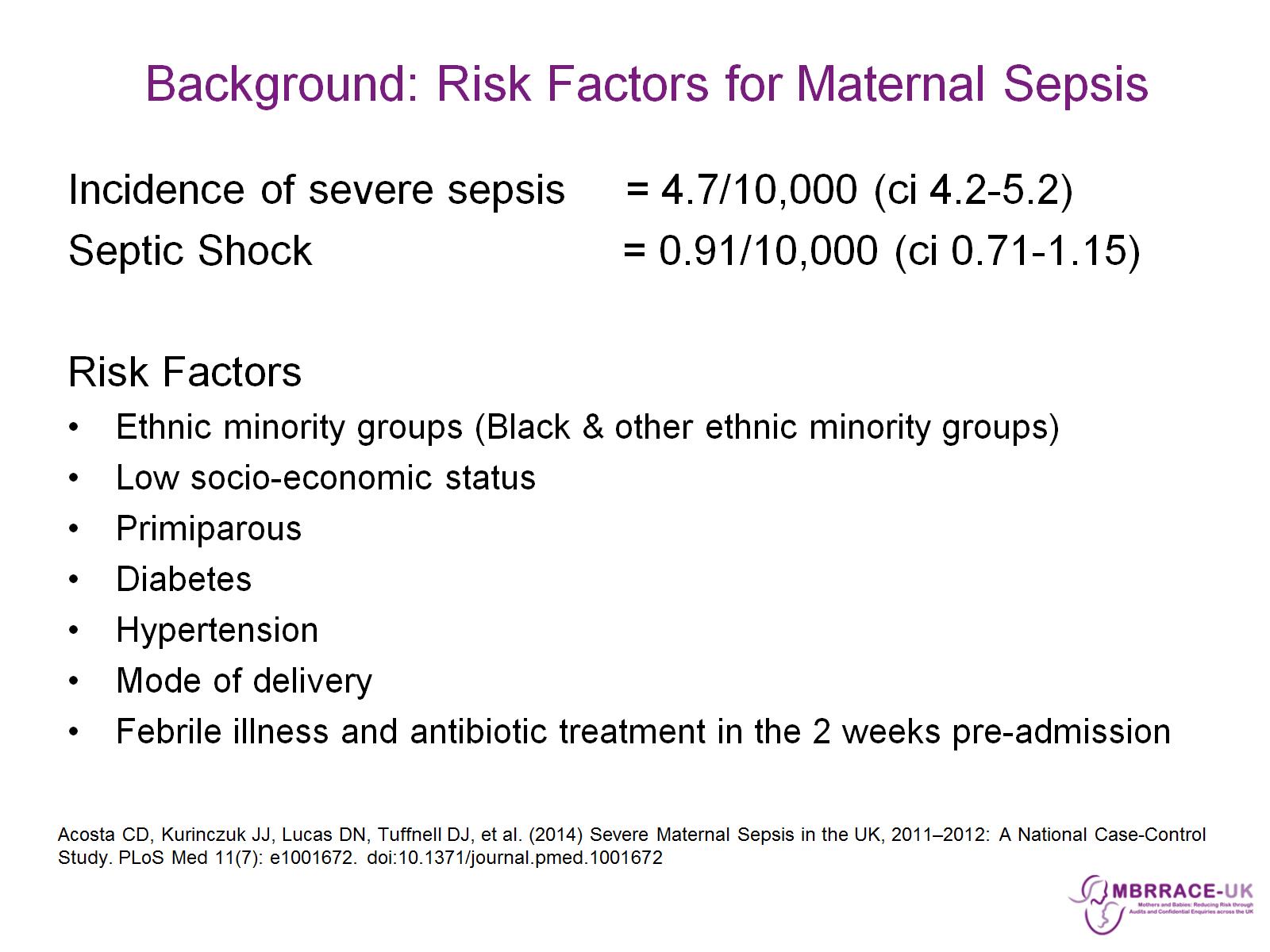 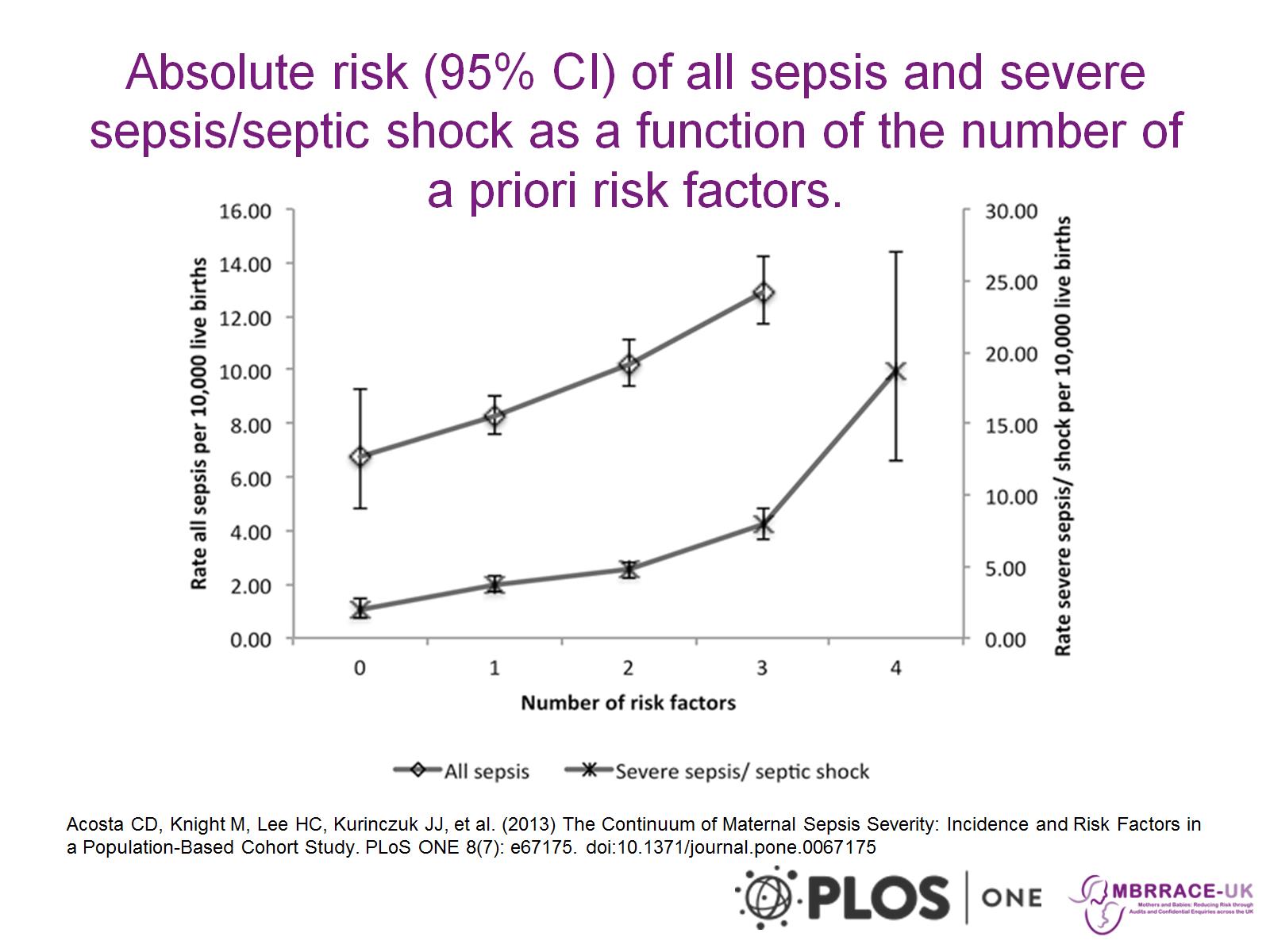 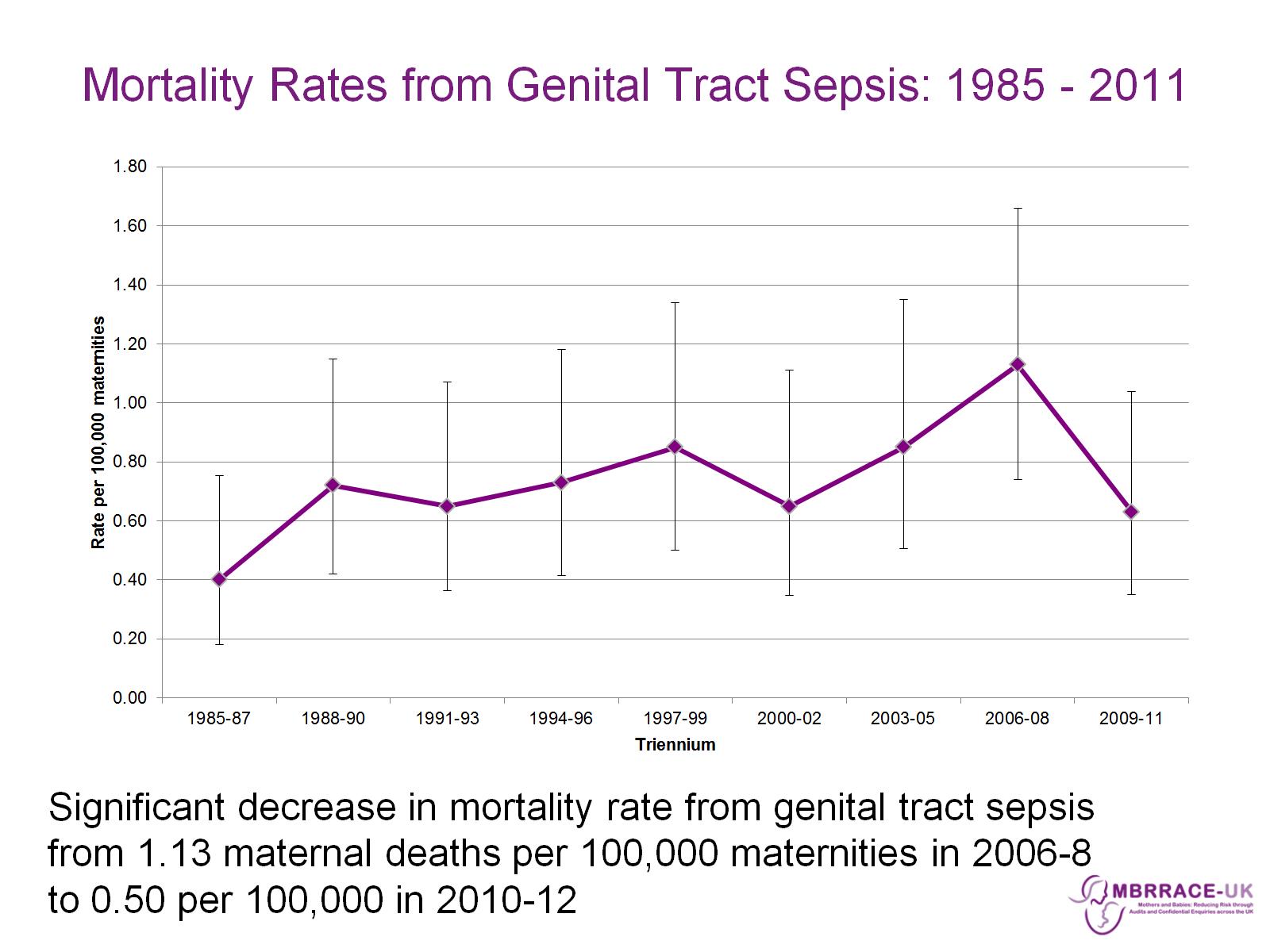 Mortality Rates from Genital Tract Sepsis: 1985 - 2011
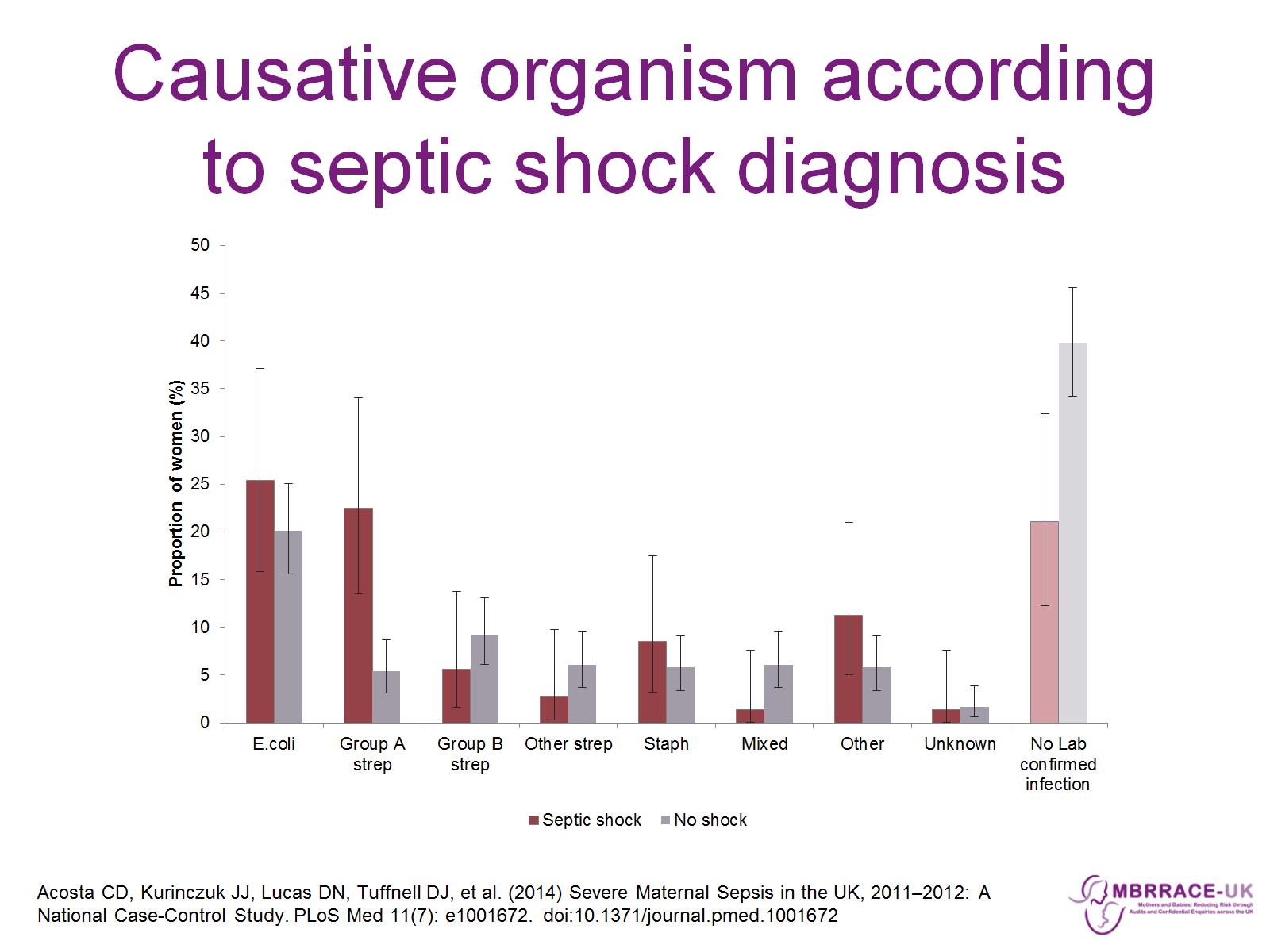 Causative organism according to septic shock diagnosis
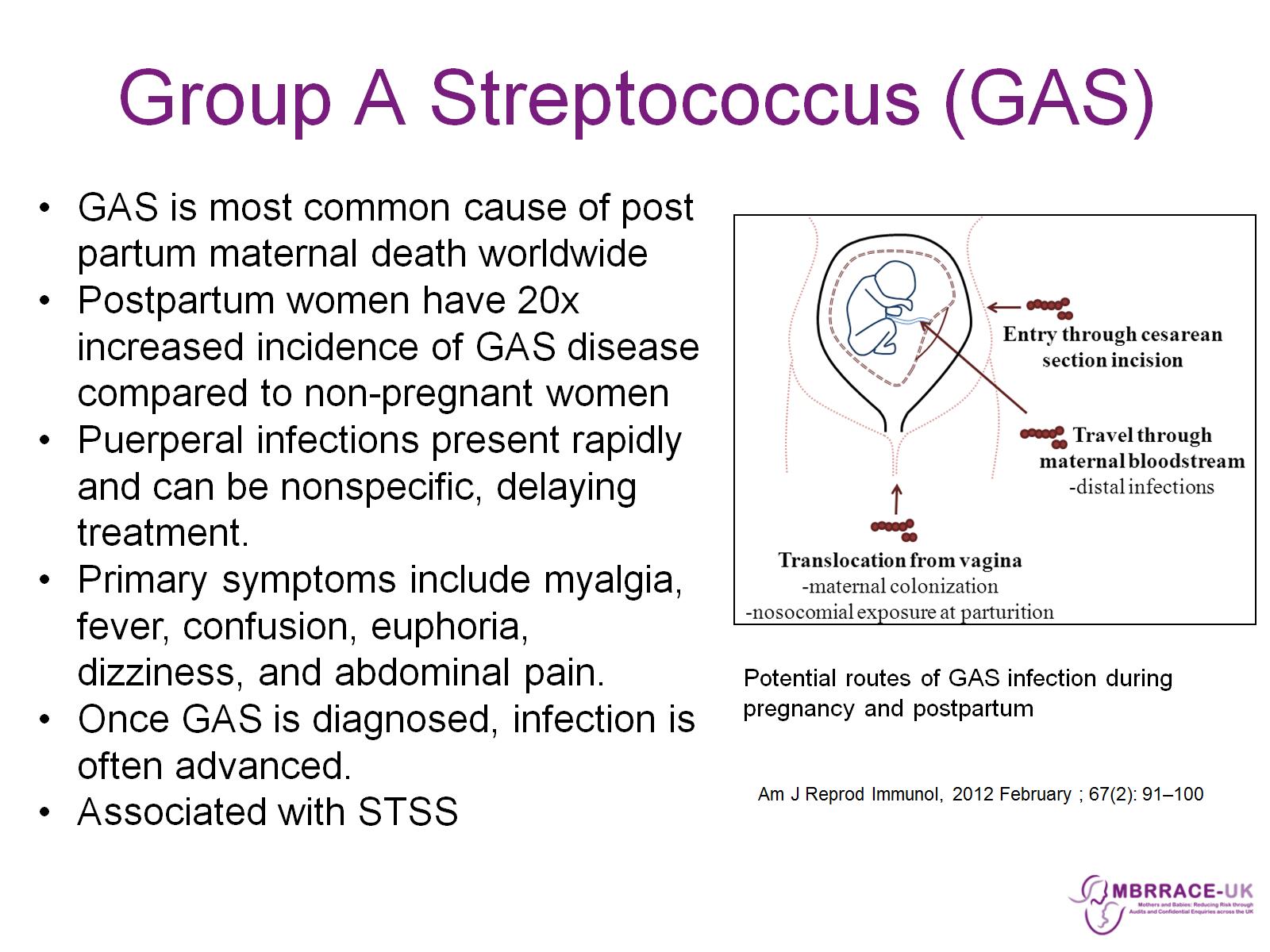 Group A Streptococcus (GAS)
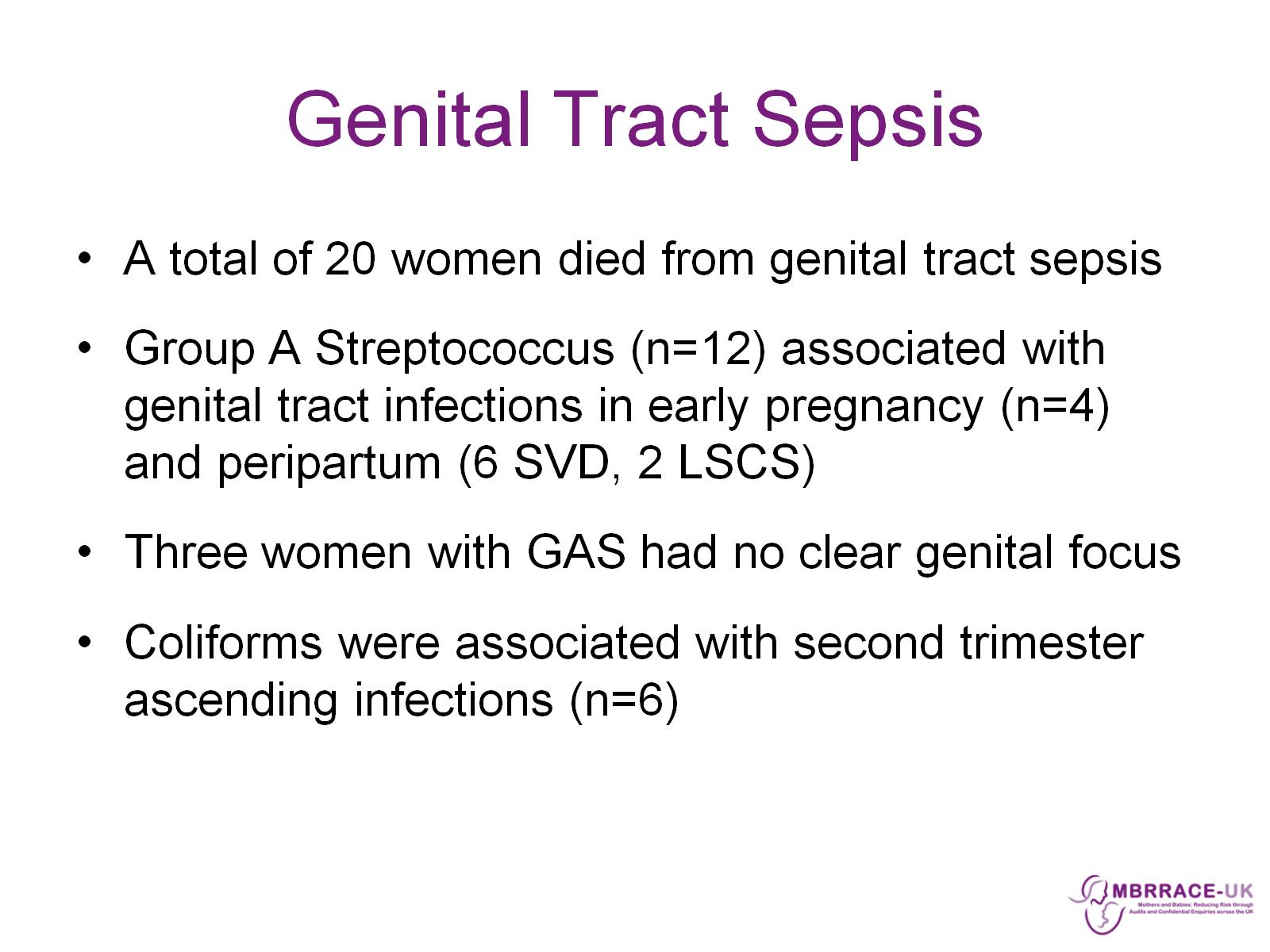 Genital Tract Sepsis
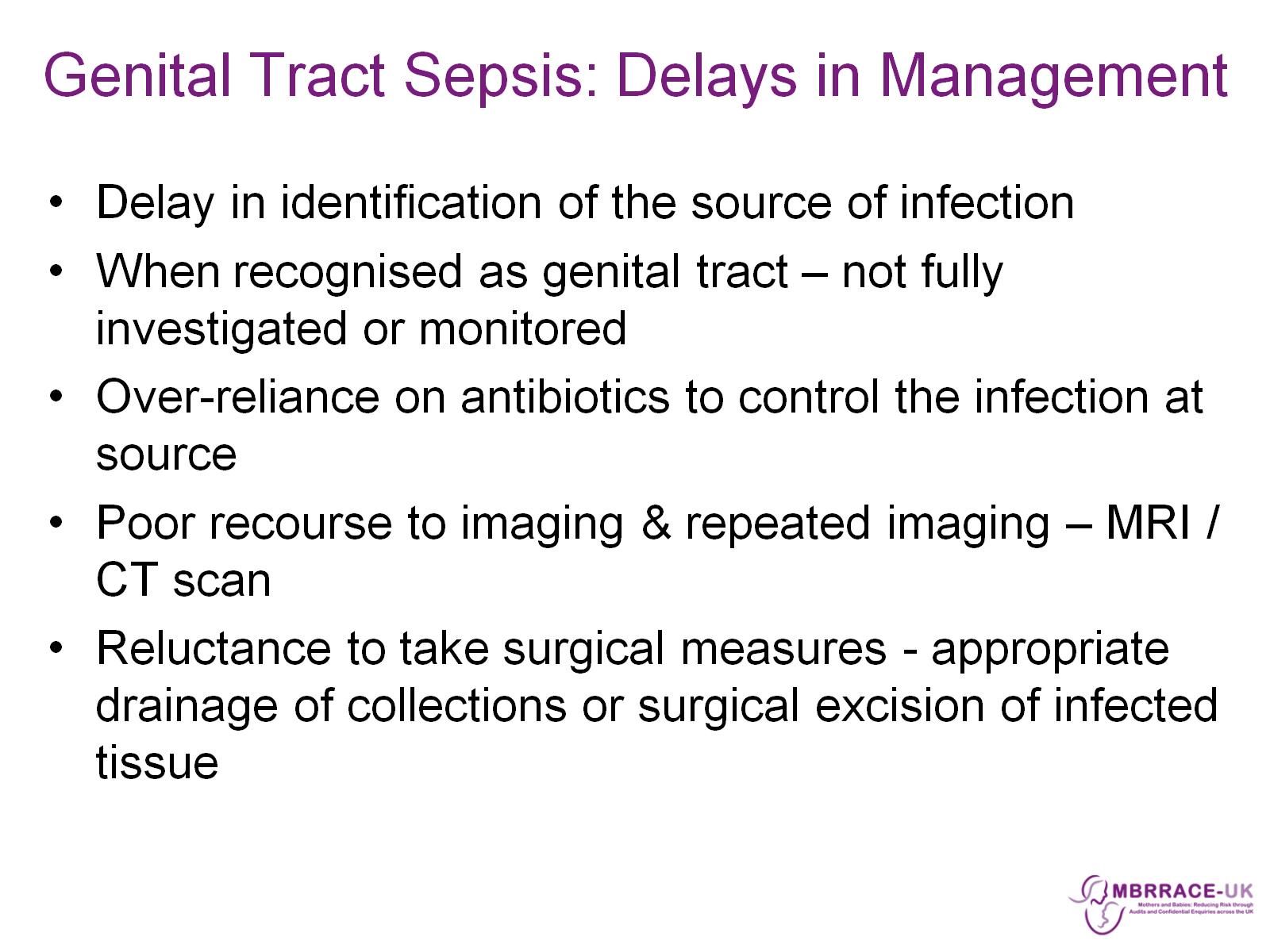 Genital Tract Sepsis: Delays in Management
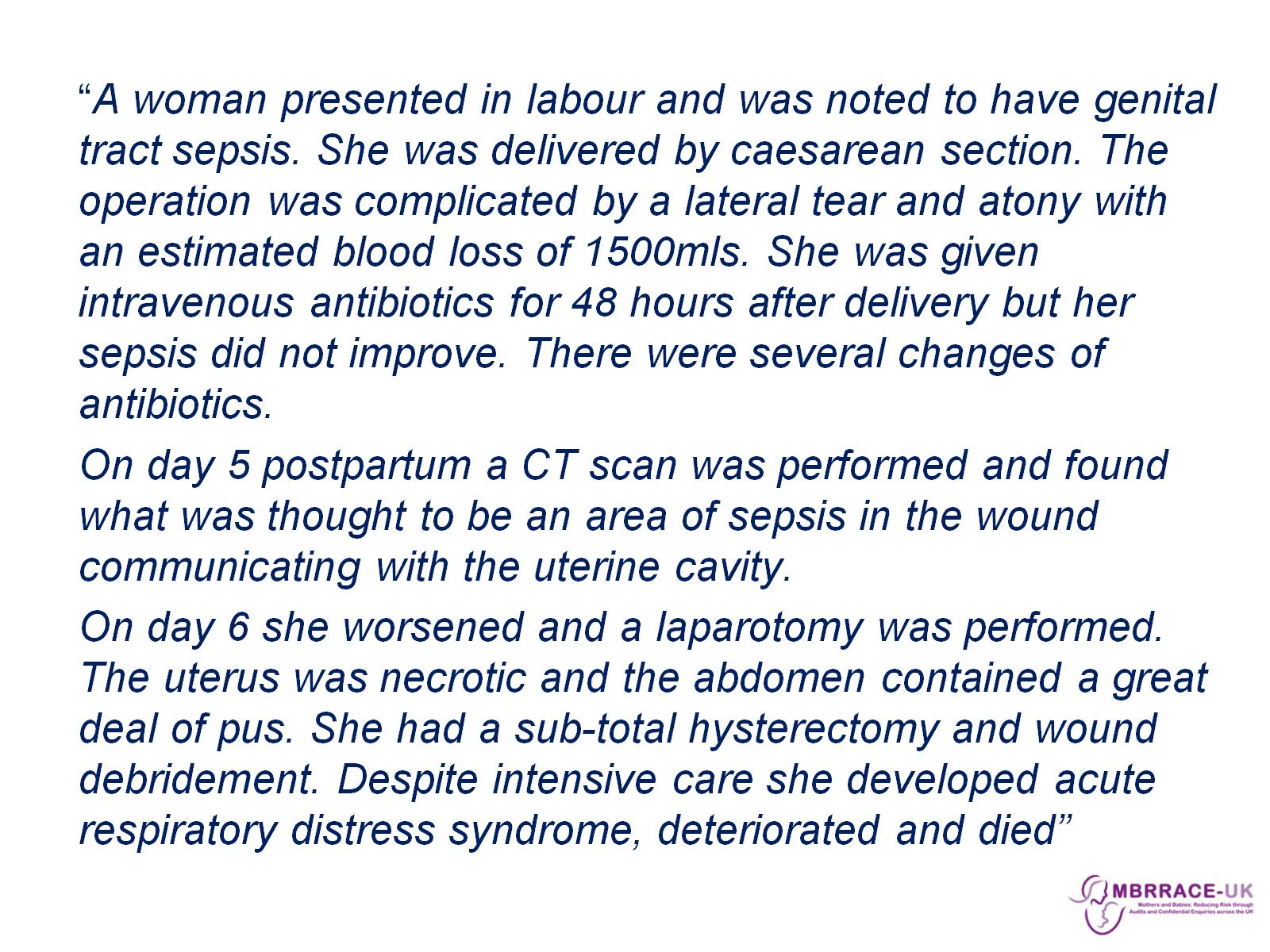 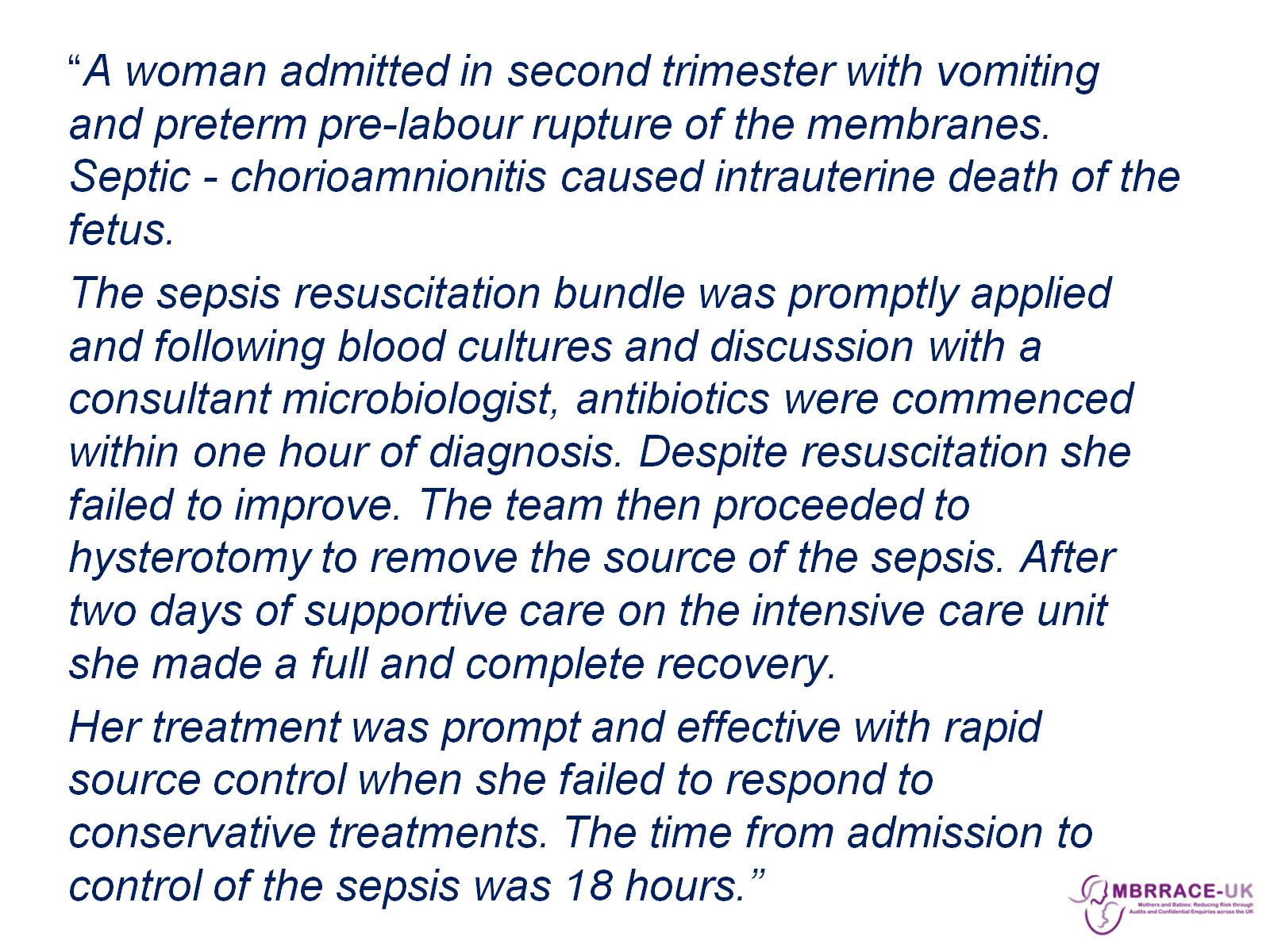 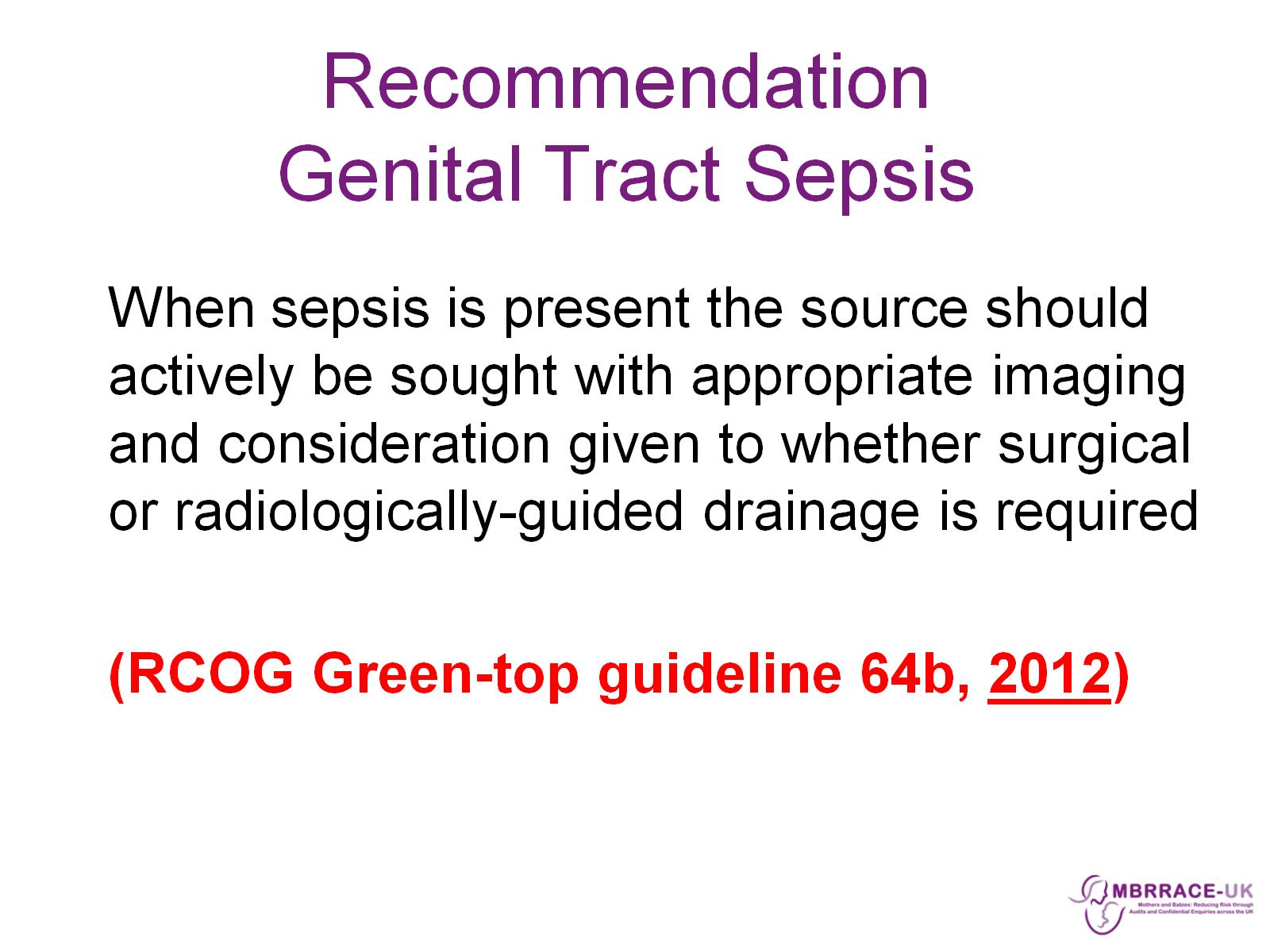 Recommendation Genital Tract Sepsis
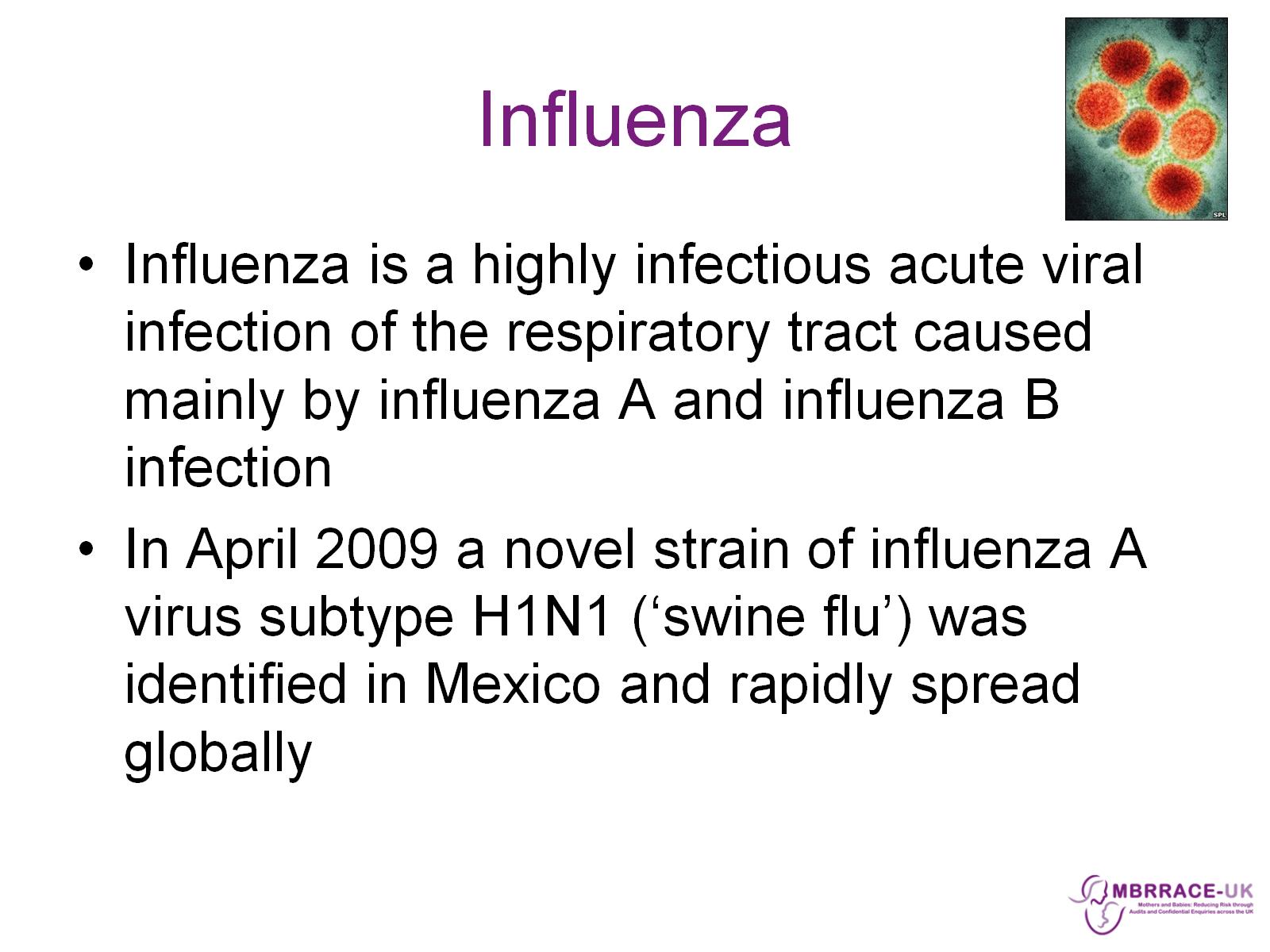 Influenza
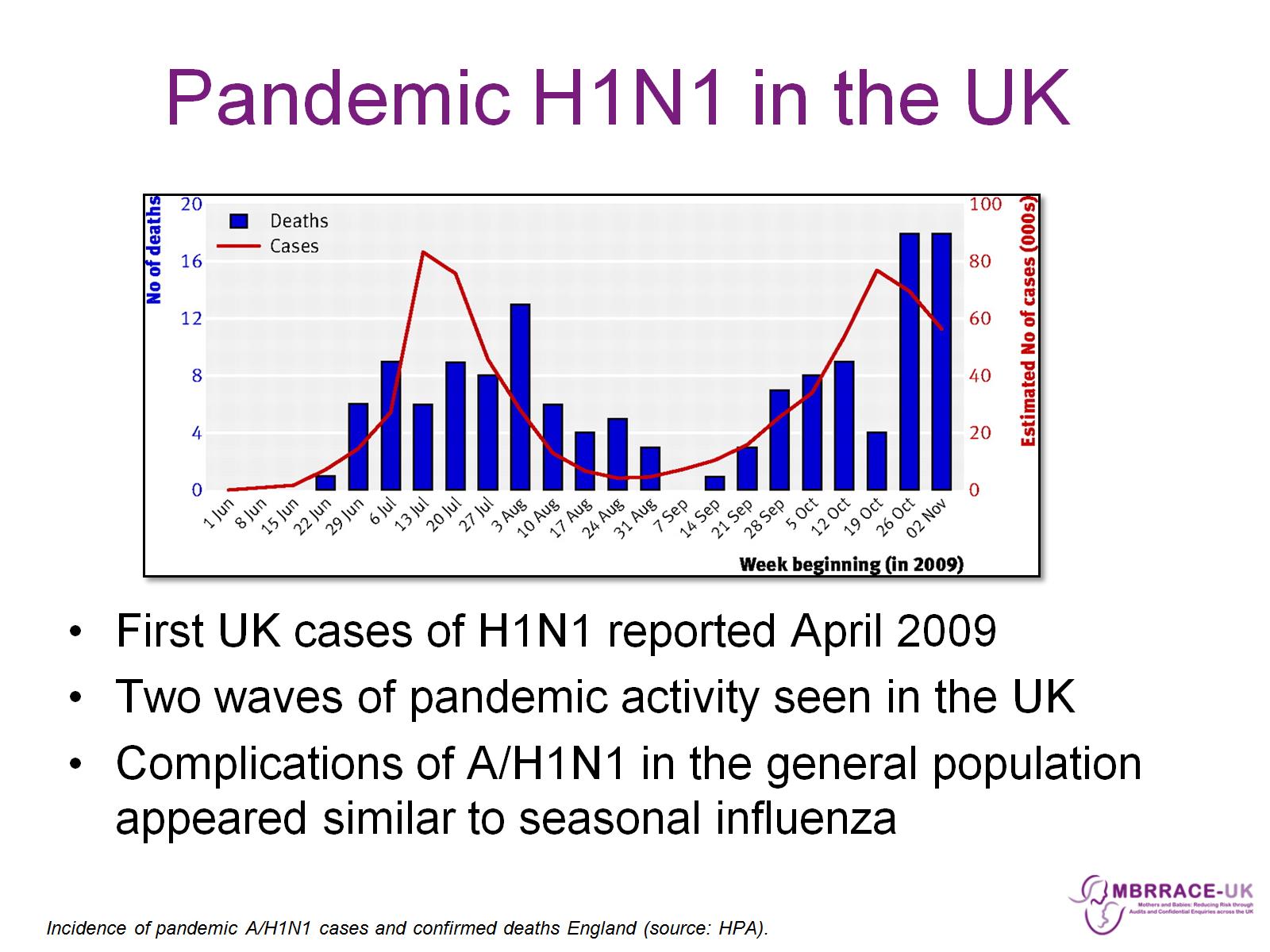 Pandemic H1N1 in the UK
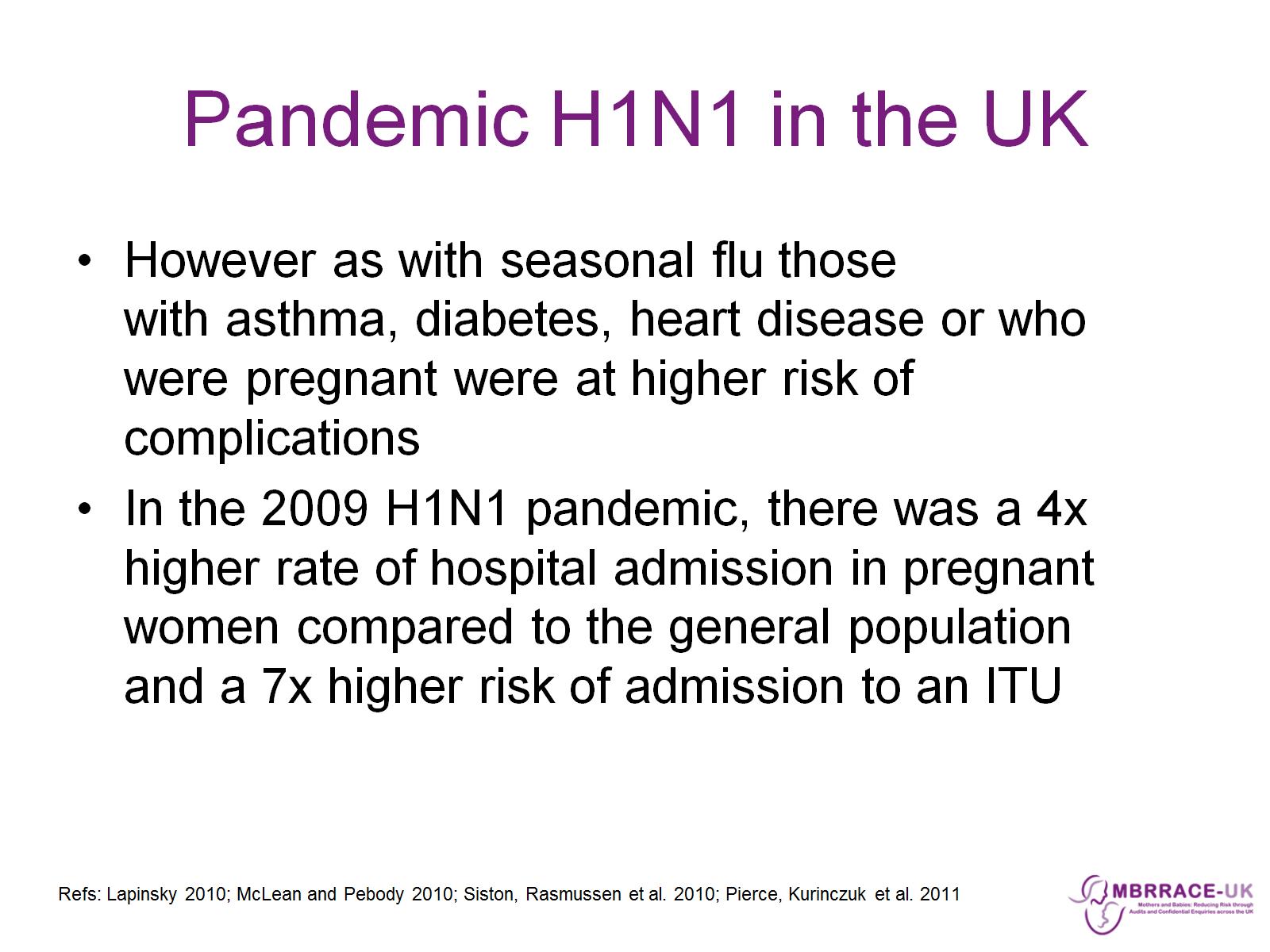 Pandemic H1N1 in the UK
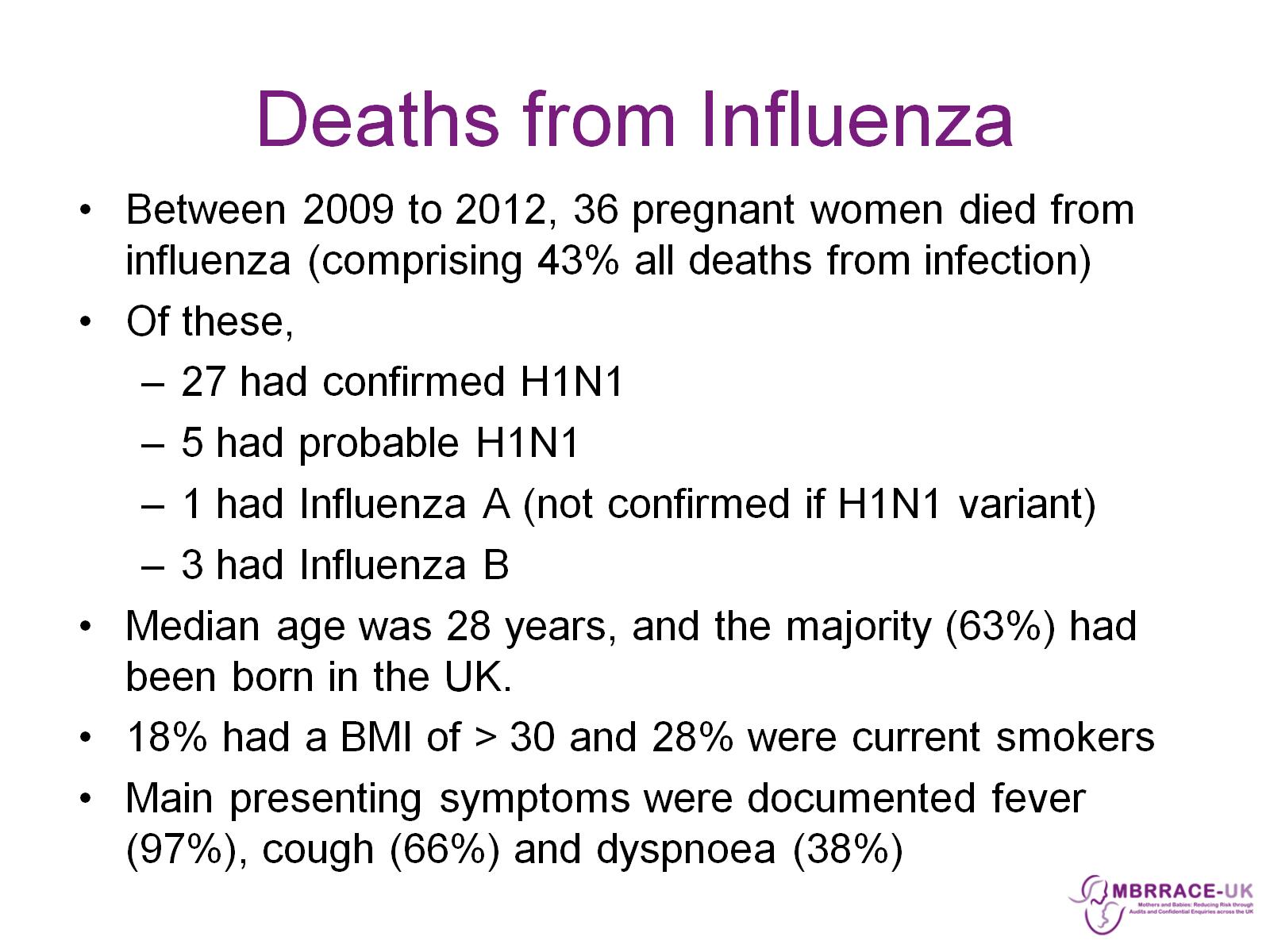 Deaths from Influenza
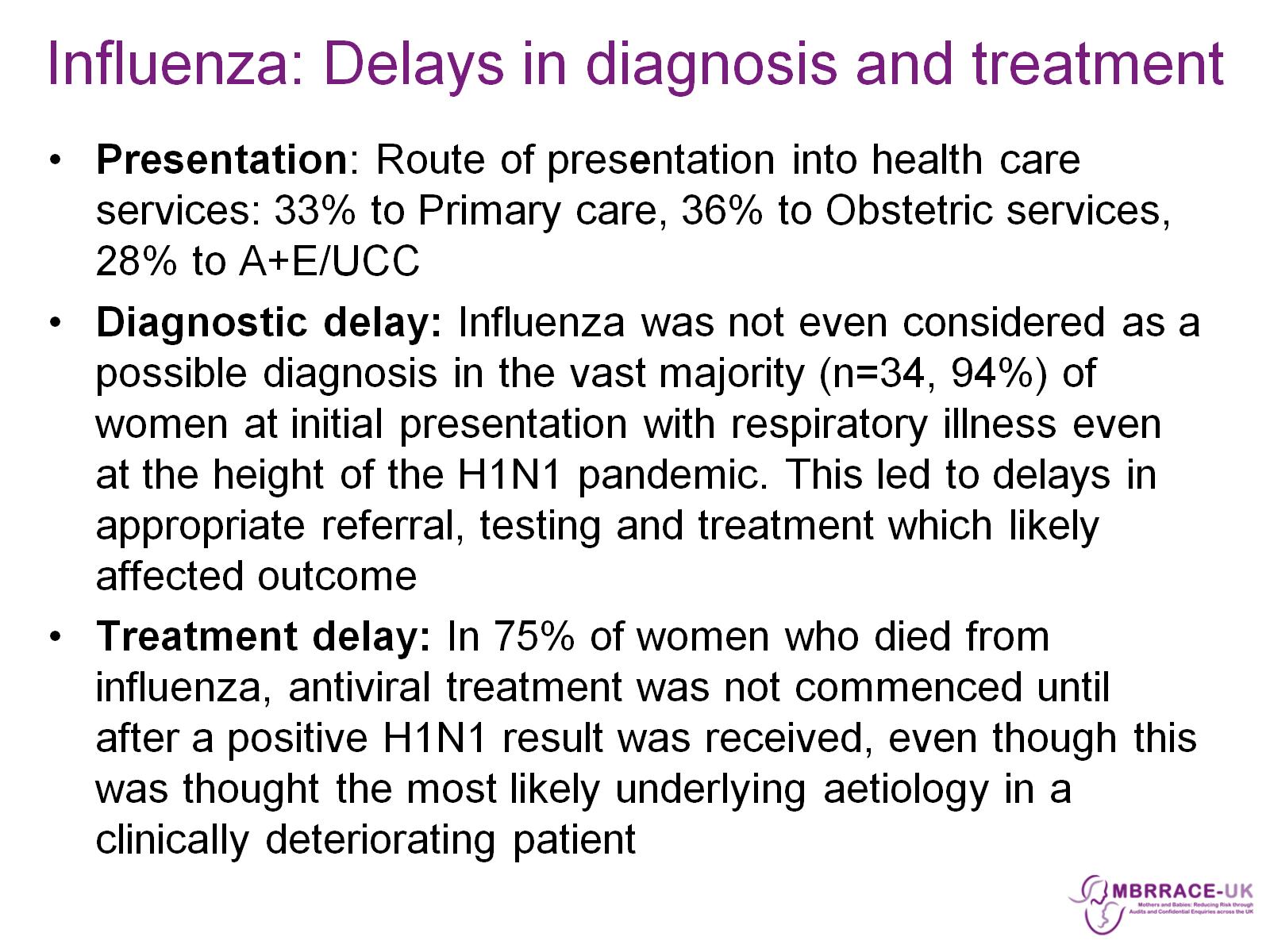 Influenza: Delays in diagnosis and treatment
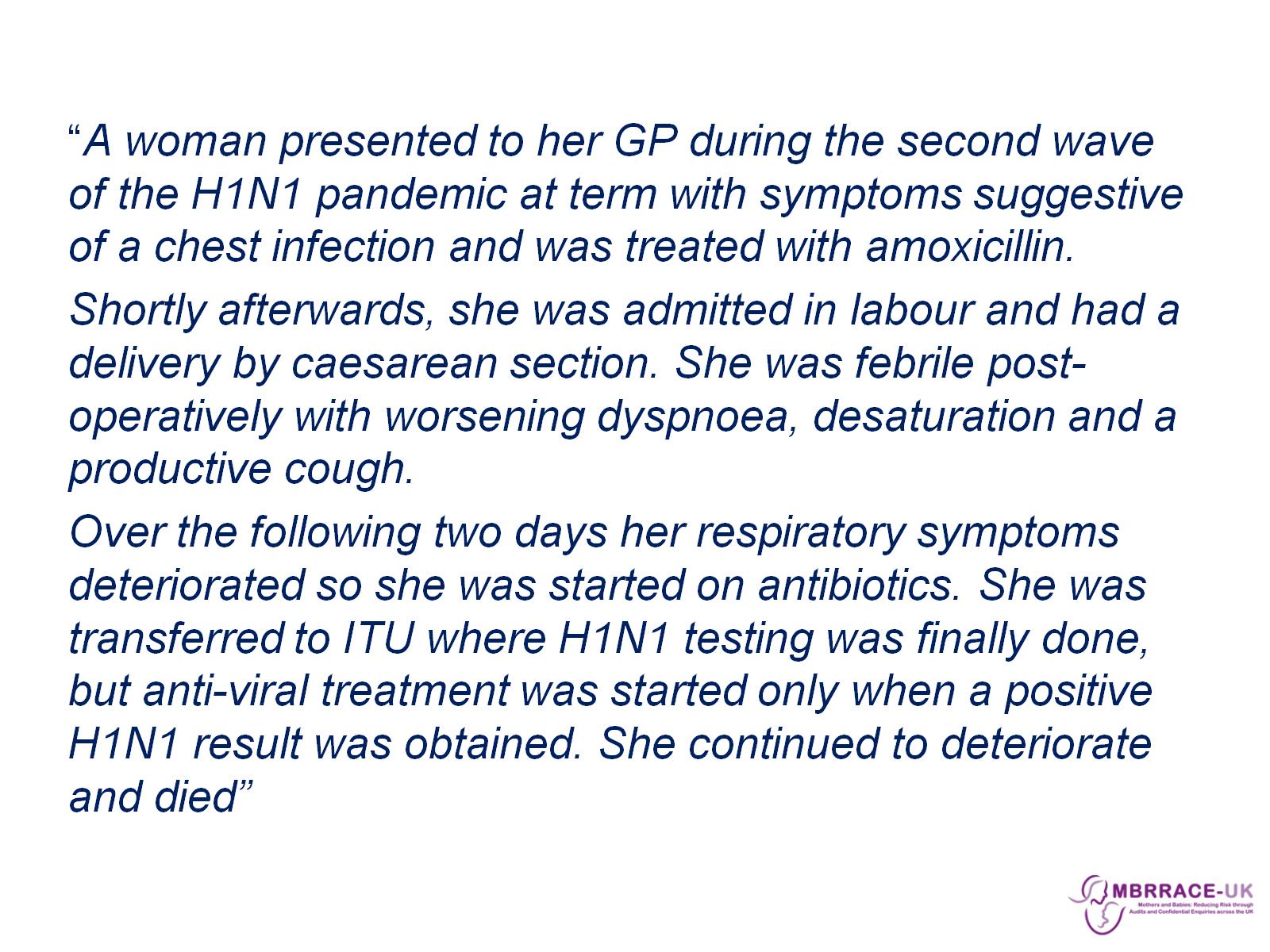 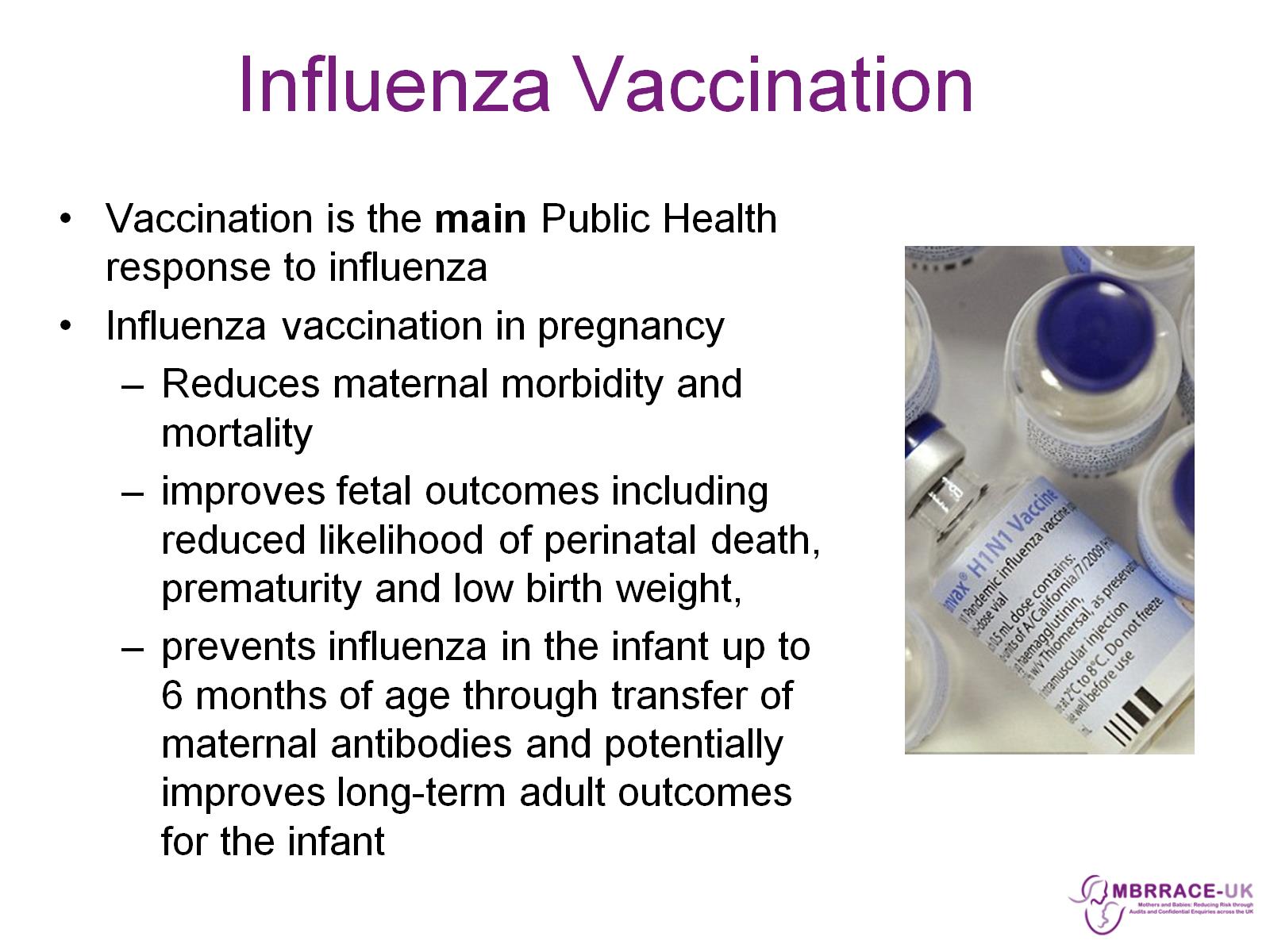 Influenza Vaccination
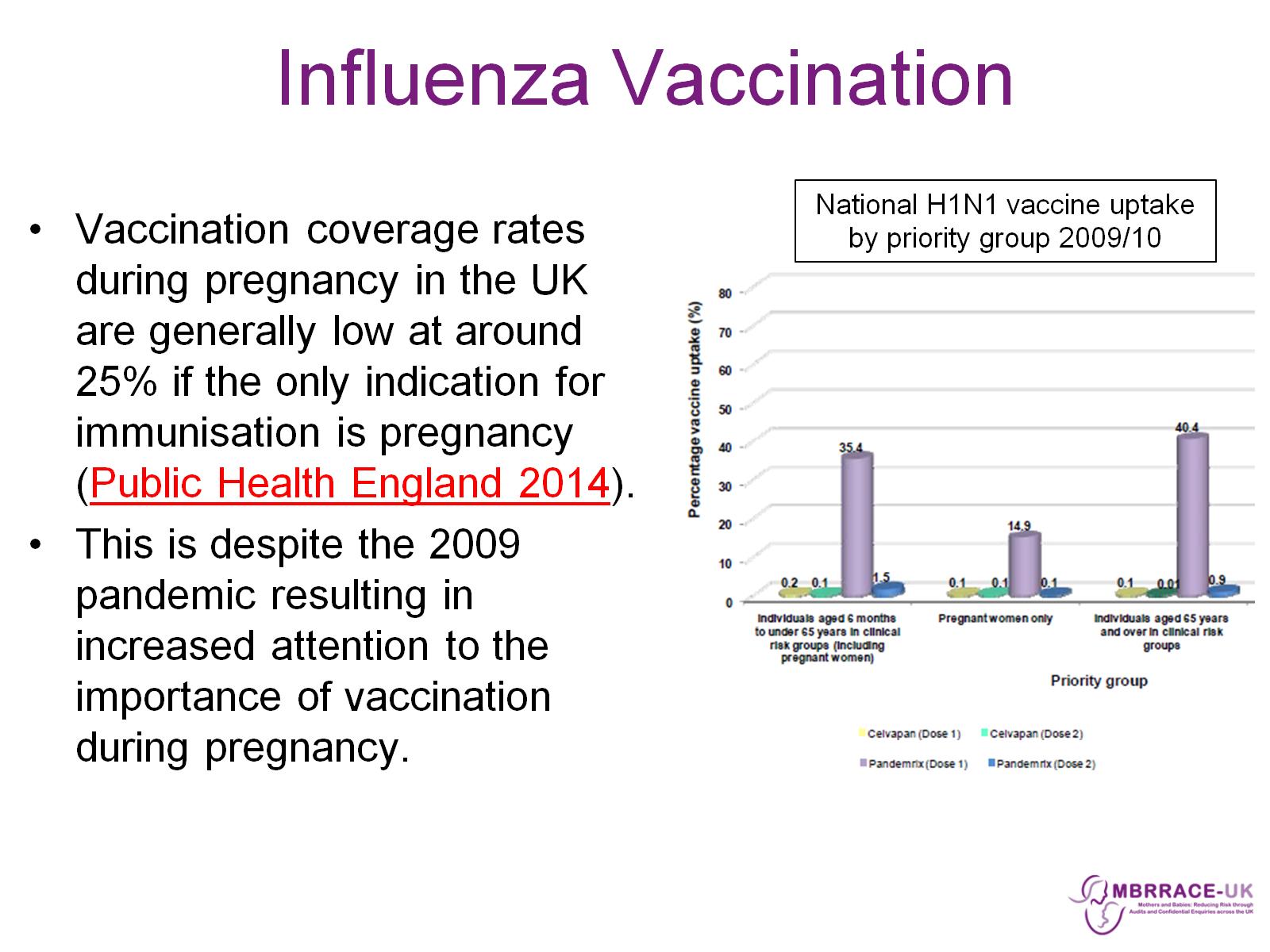 Influenza Vaccination
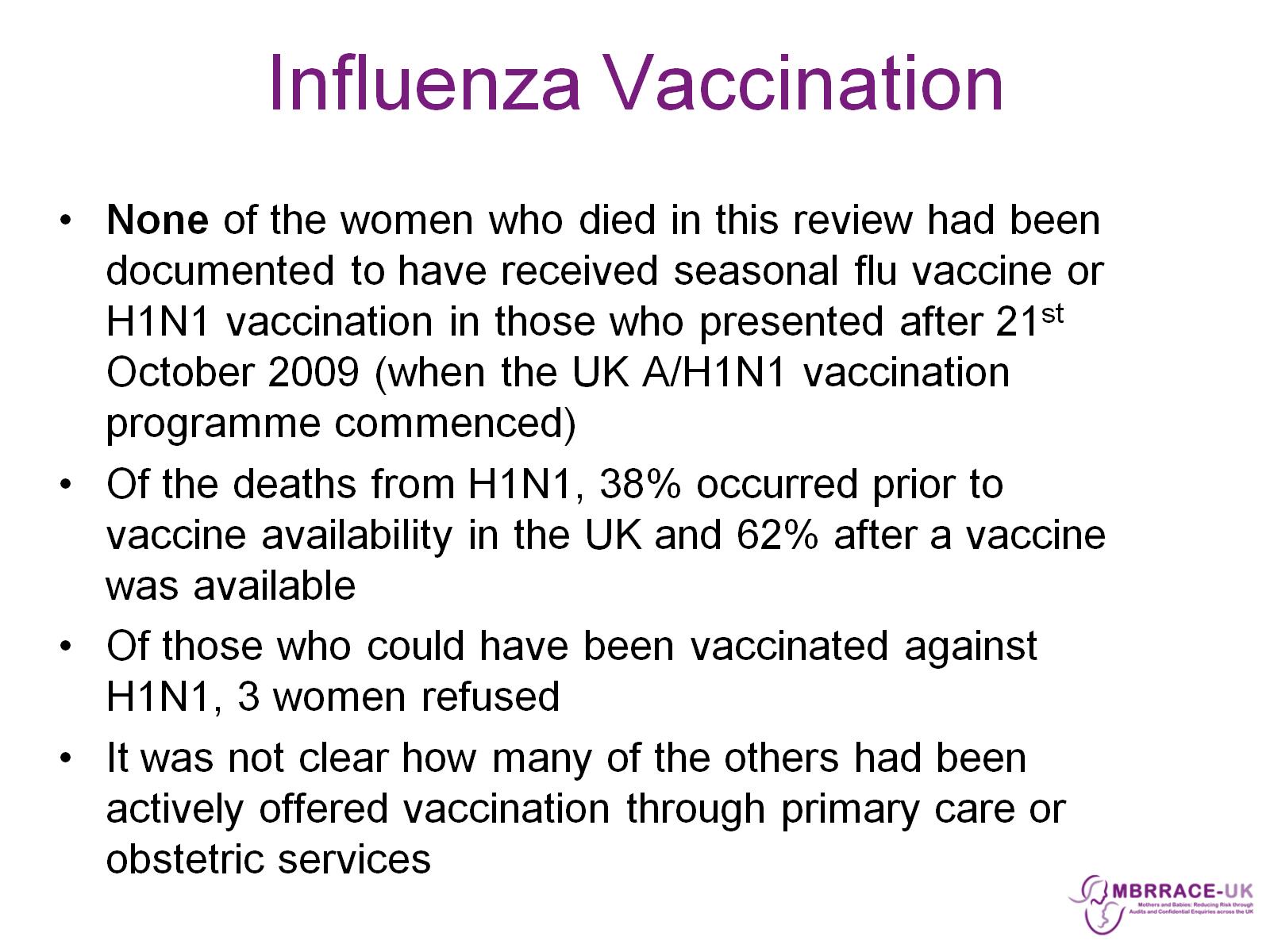 Influenza Vaccination
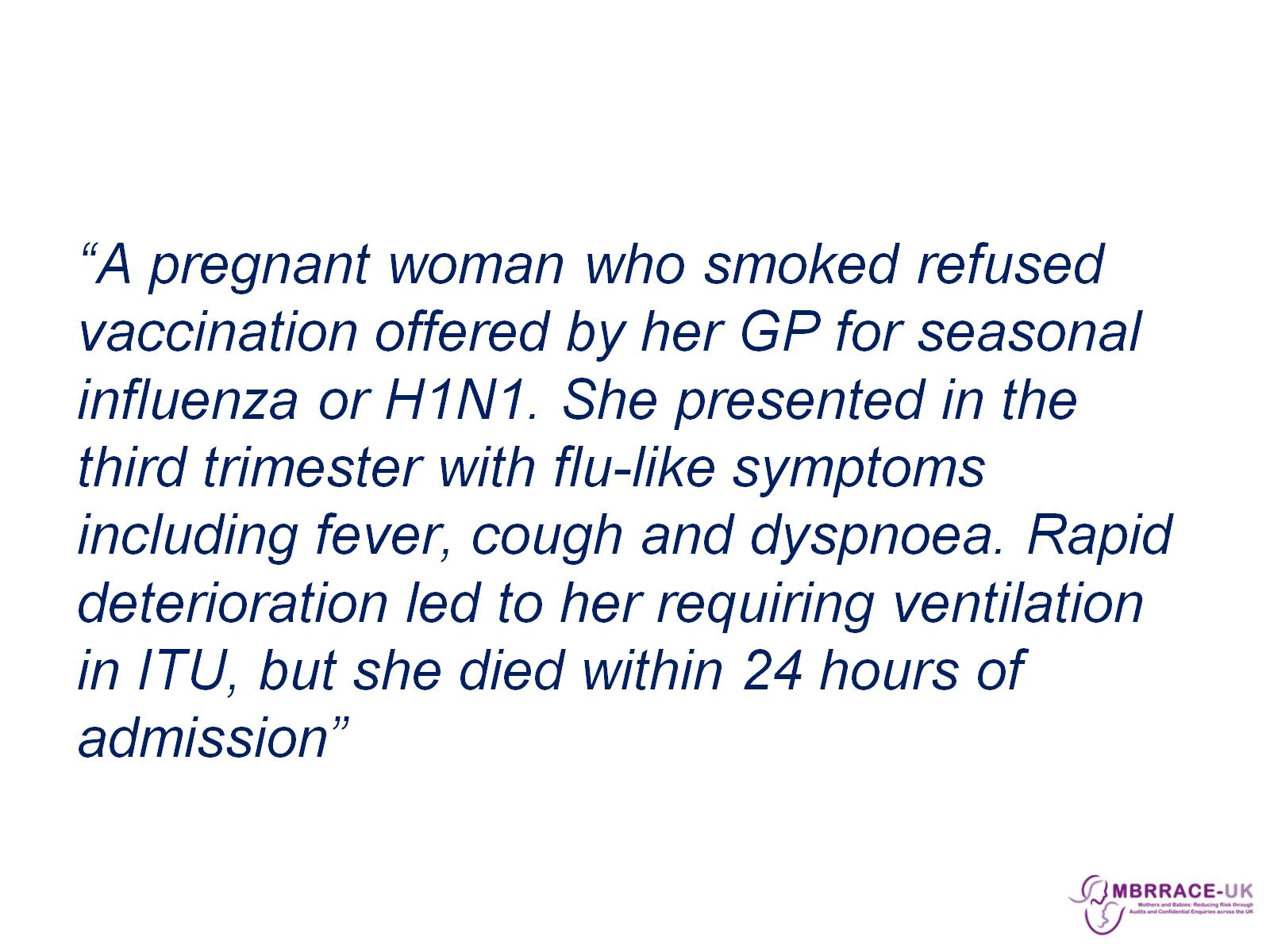 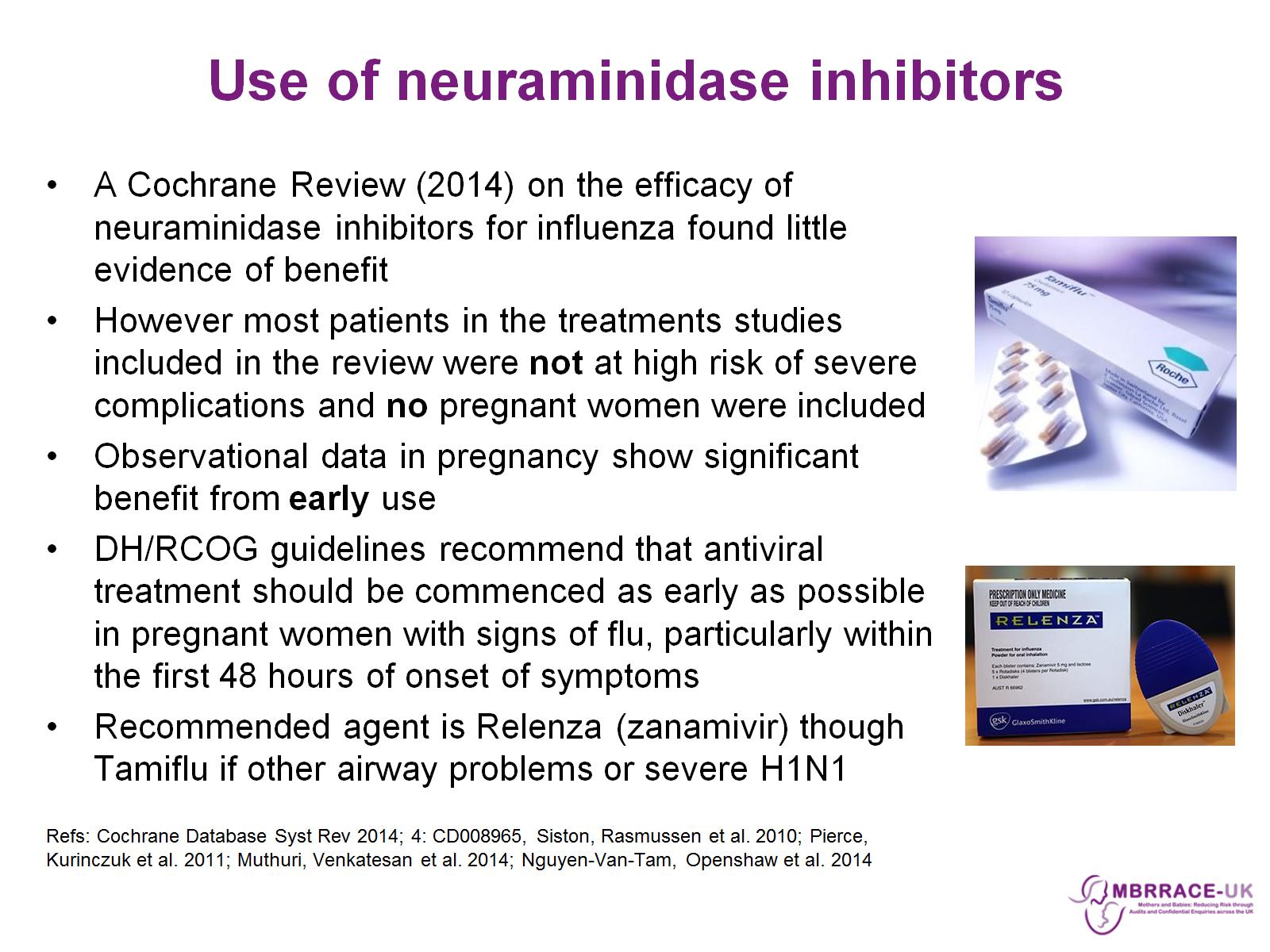 Use of neuraminidase inhibitors
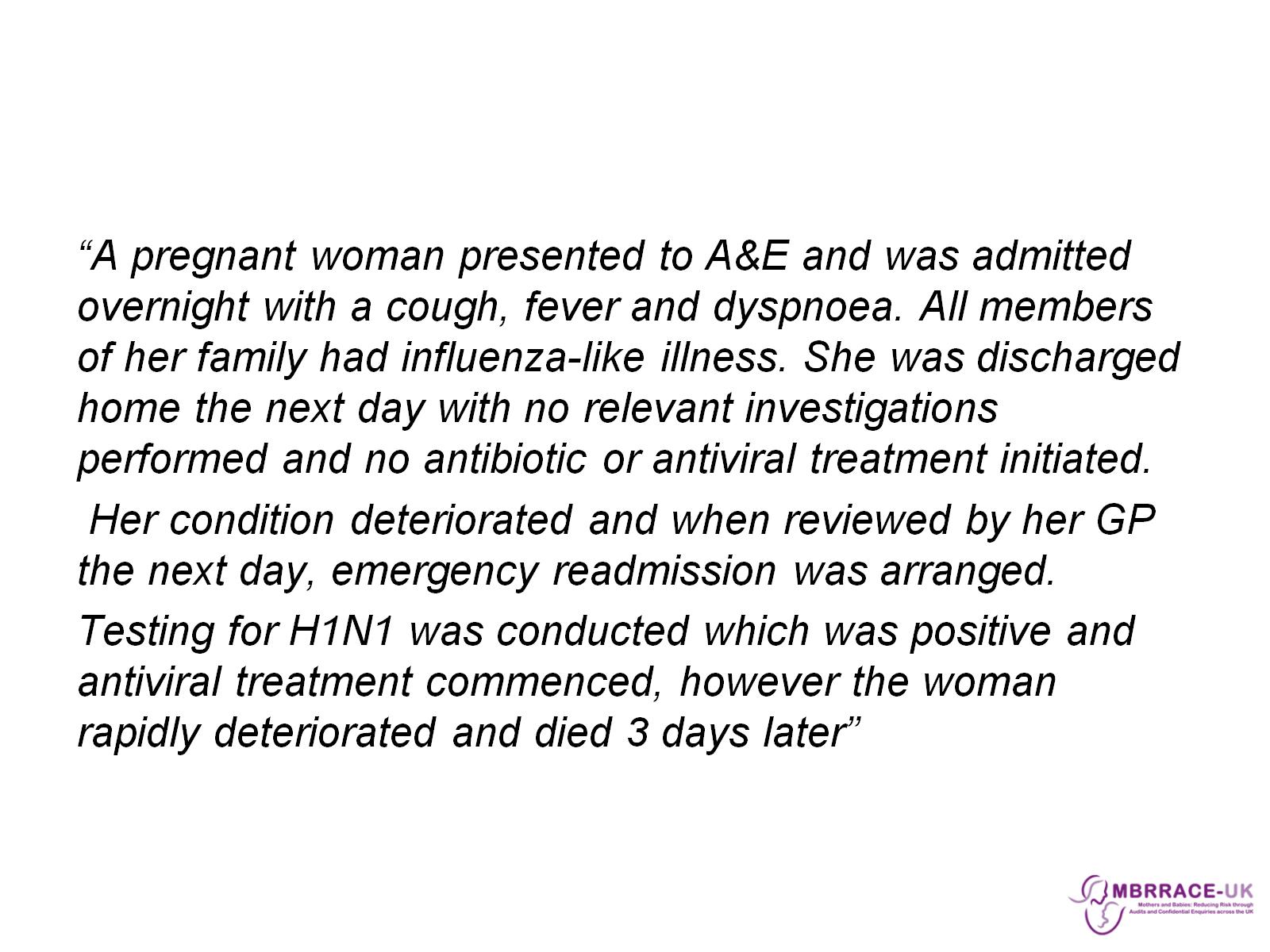 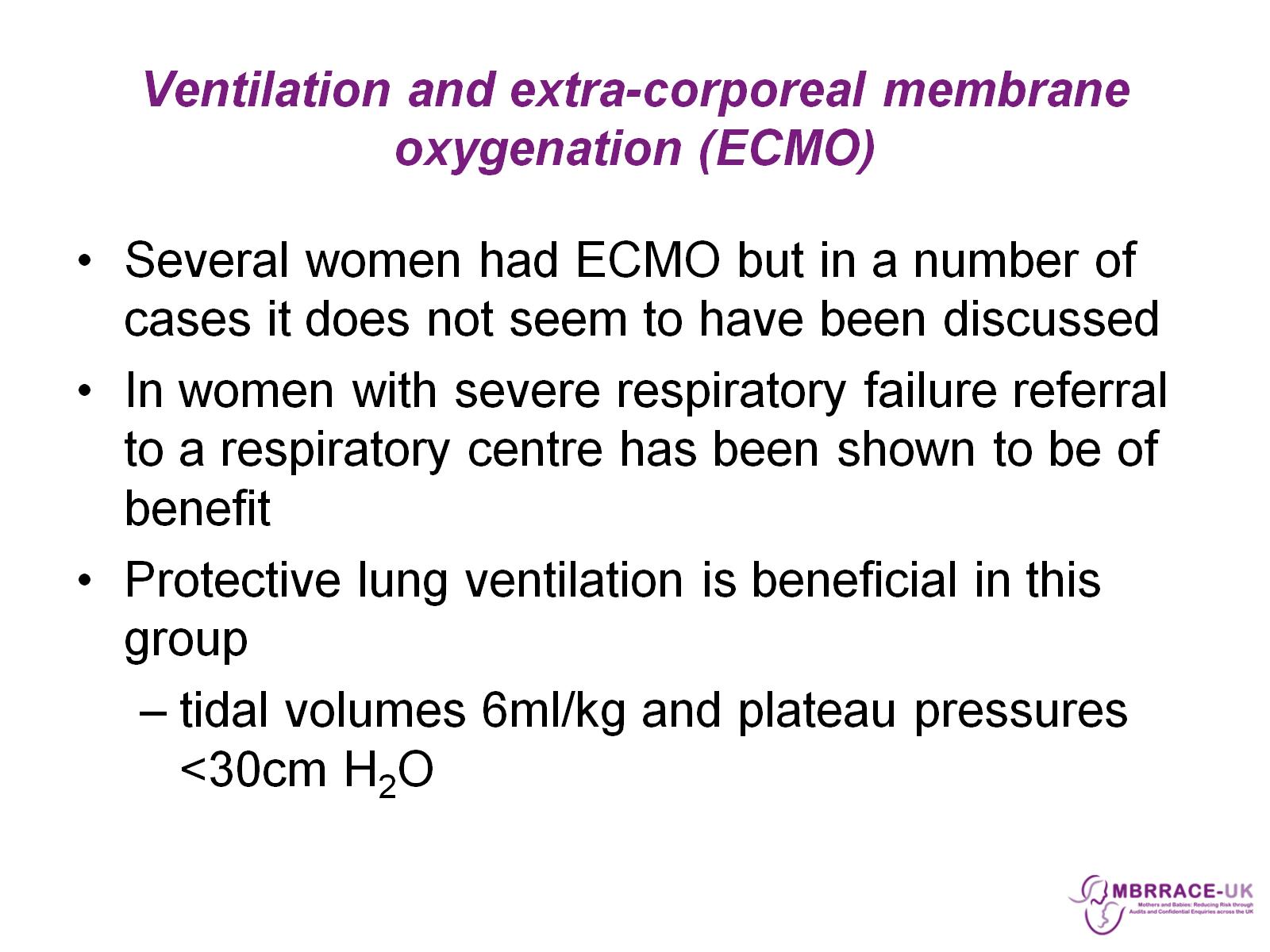 Ventilation and extra-corporeal membrane oxygenation (ECMO)
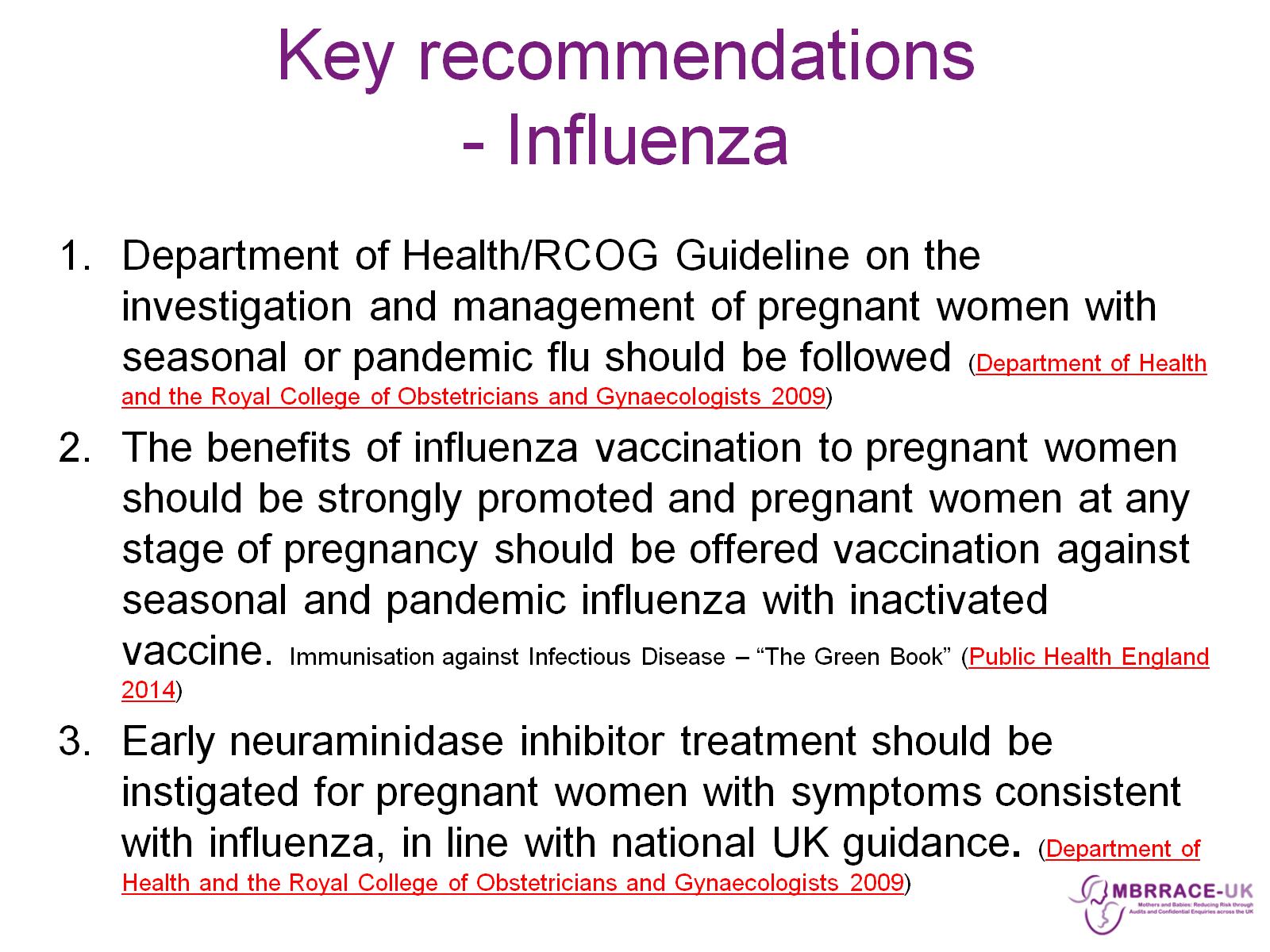 Key recommendations - Influenza
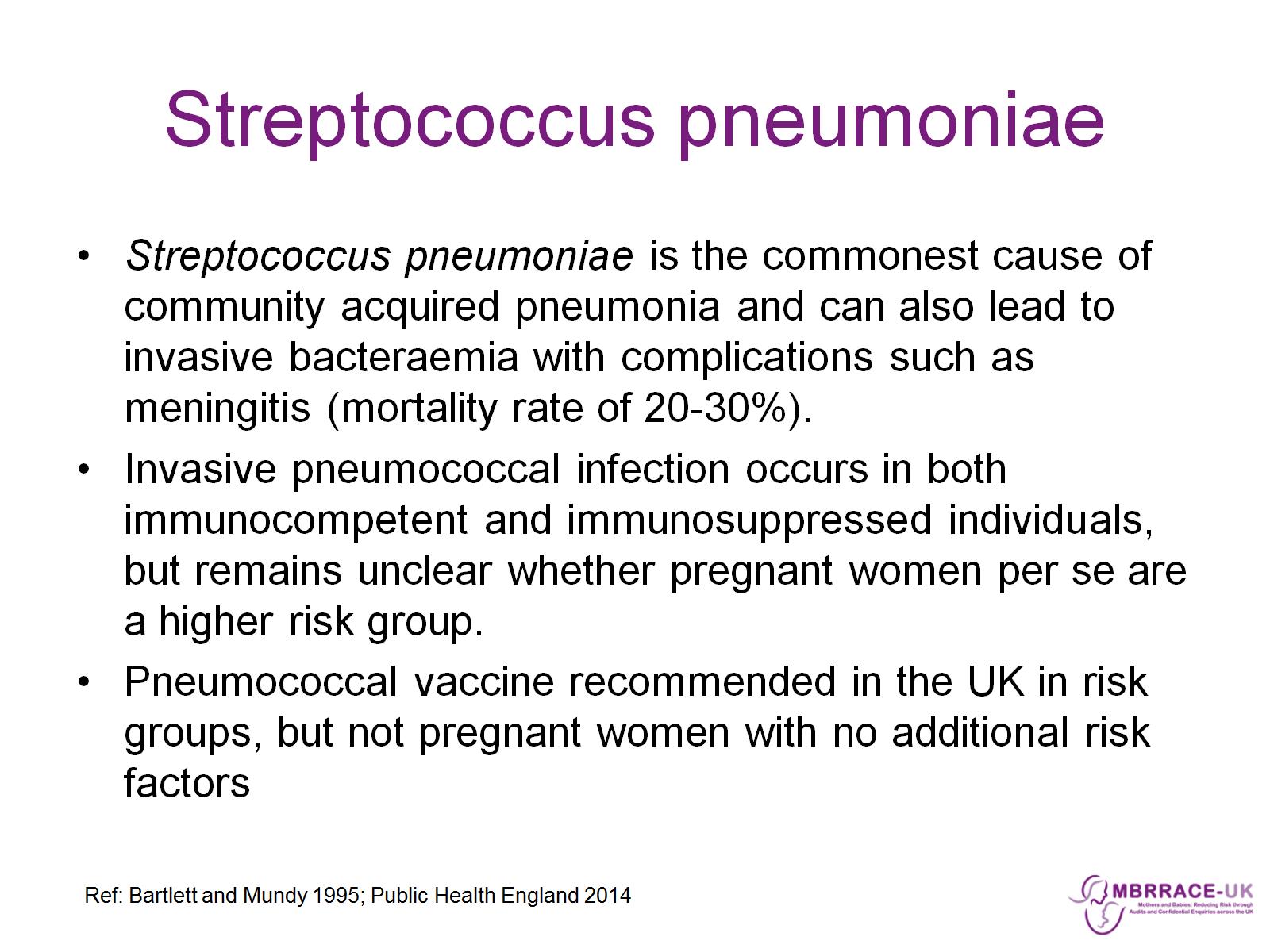 Streptococcus pneumoniae
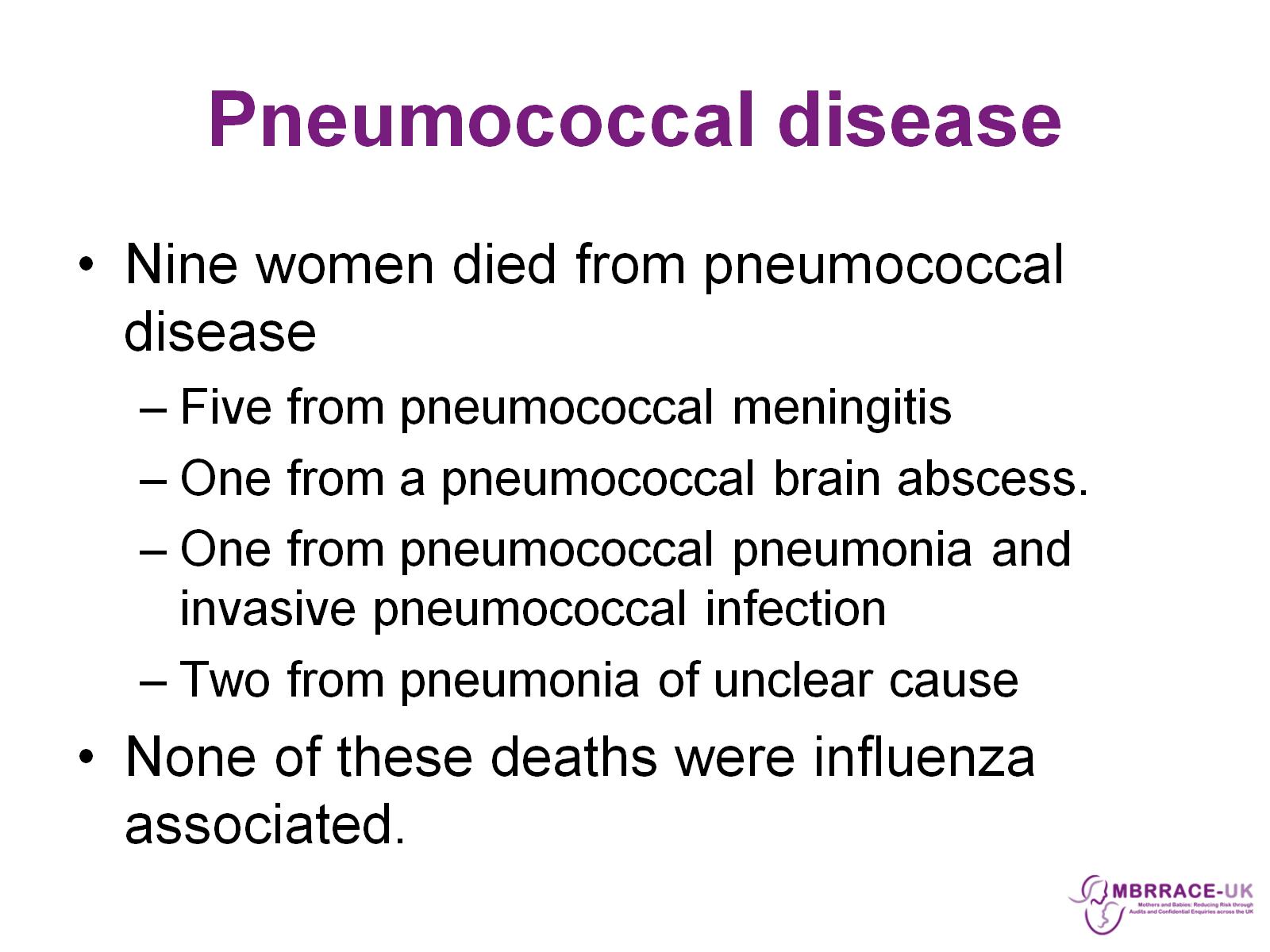 Pneumococcal disease
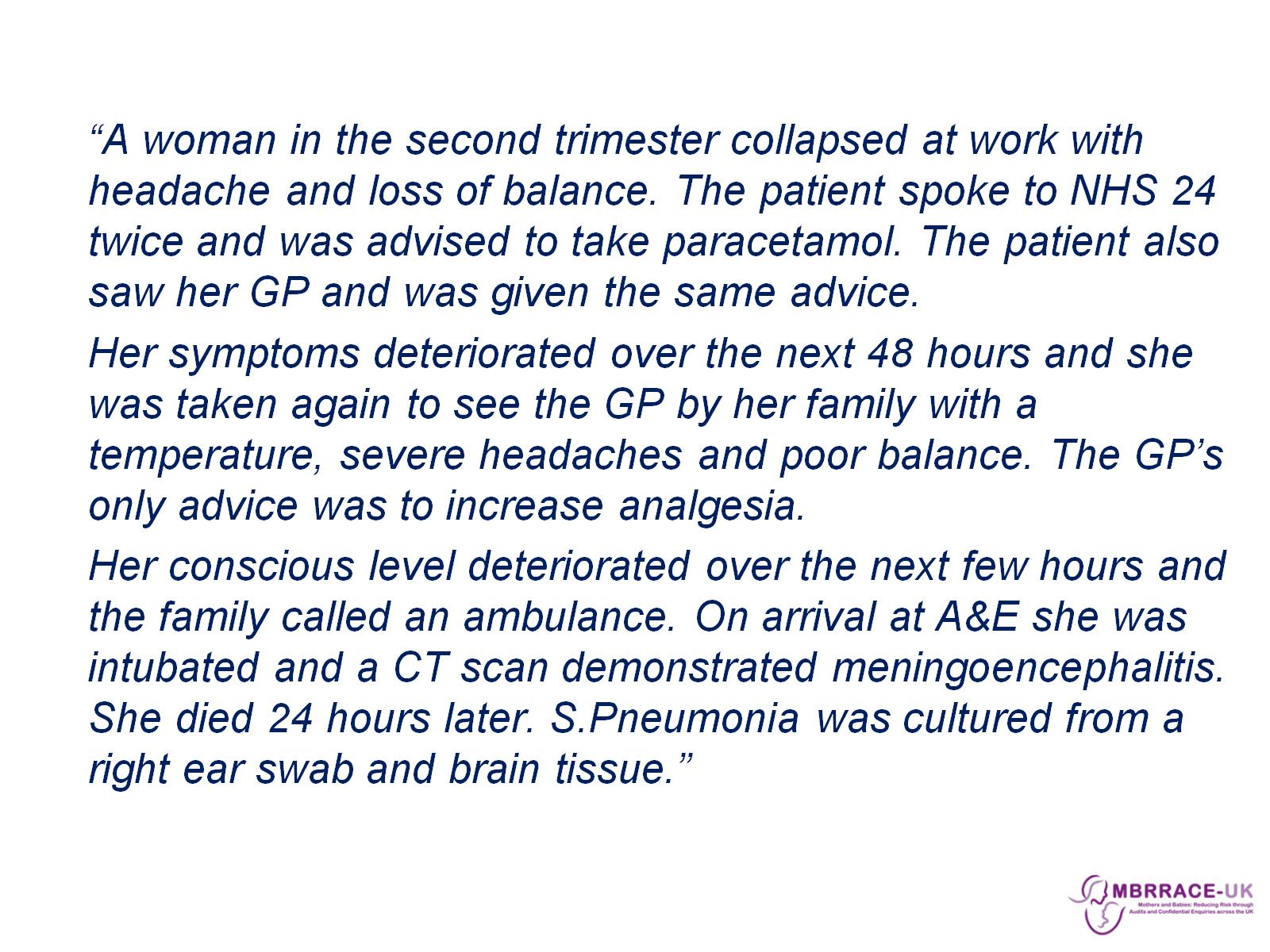 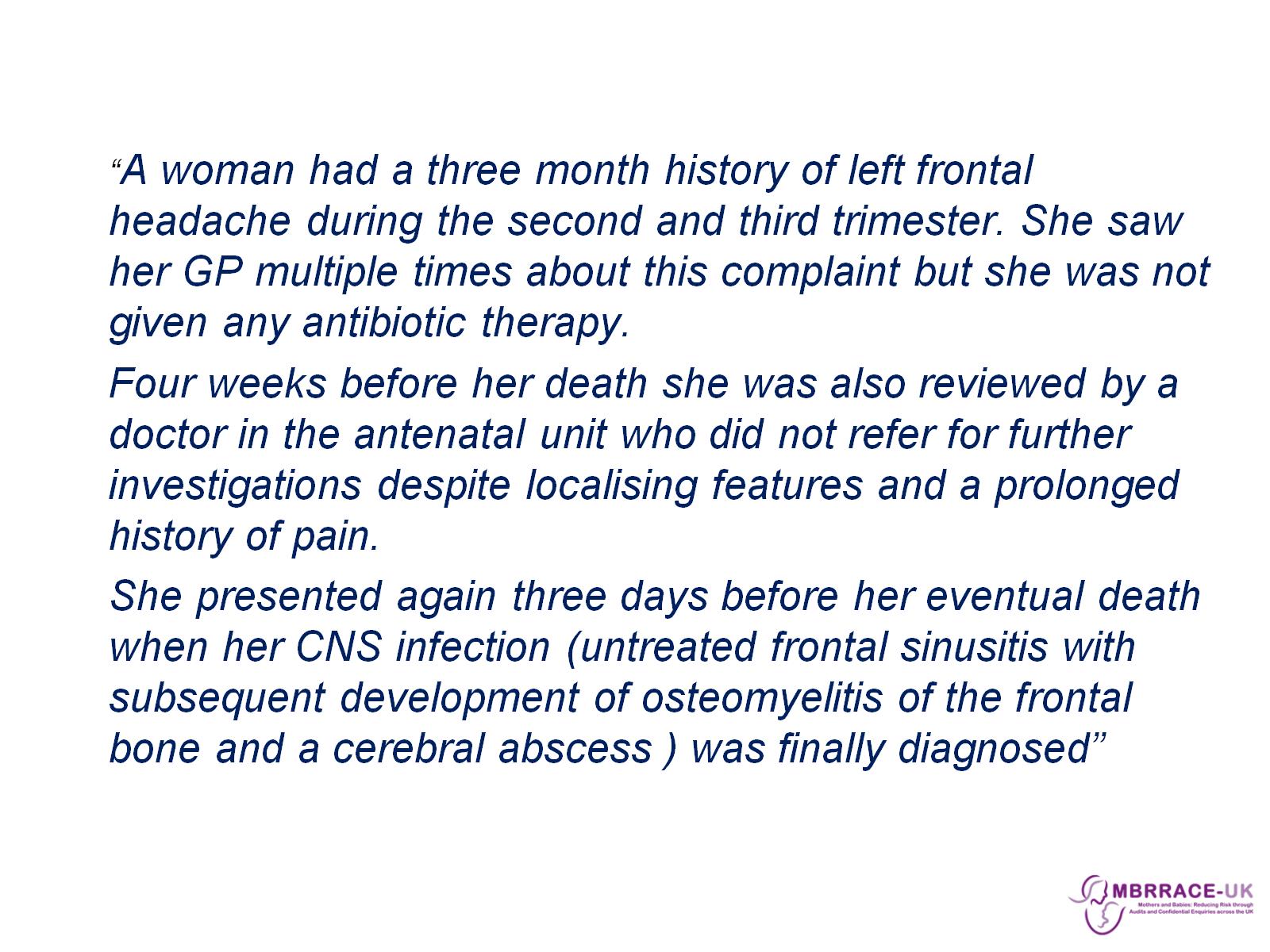 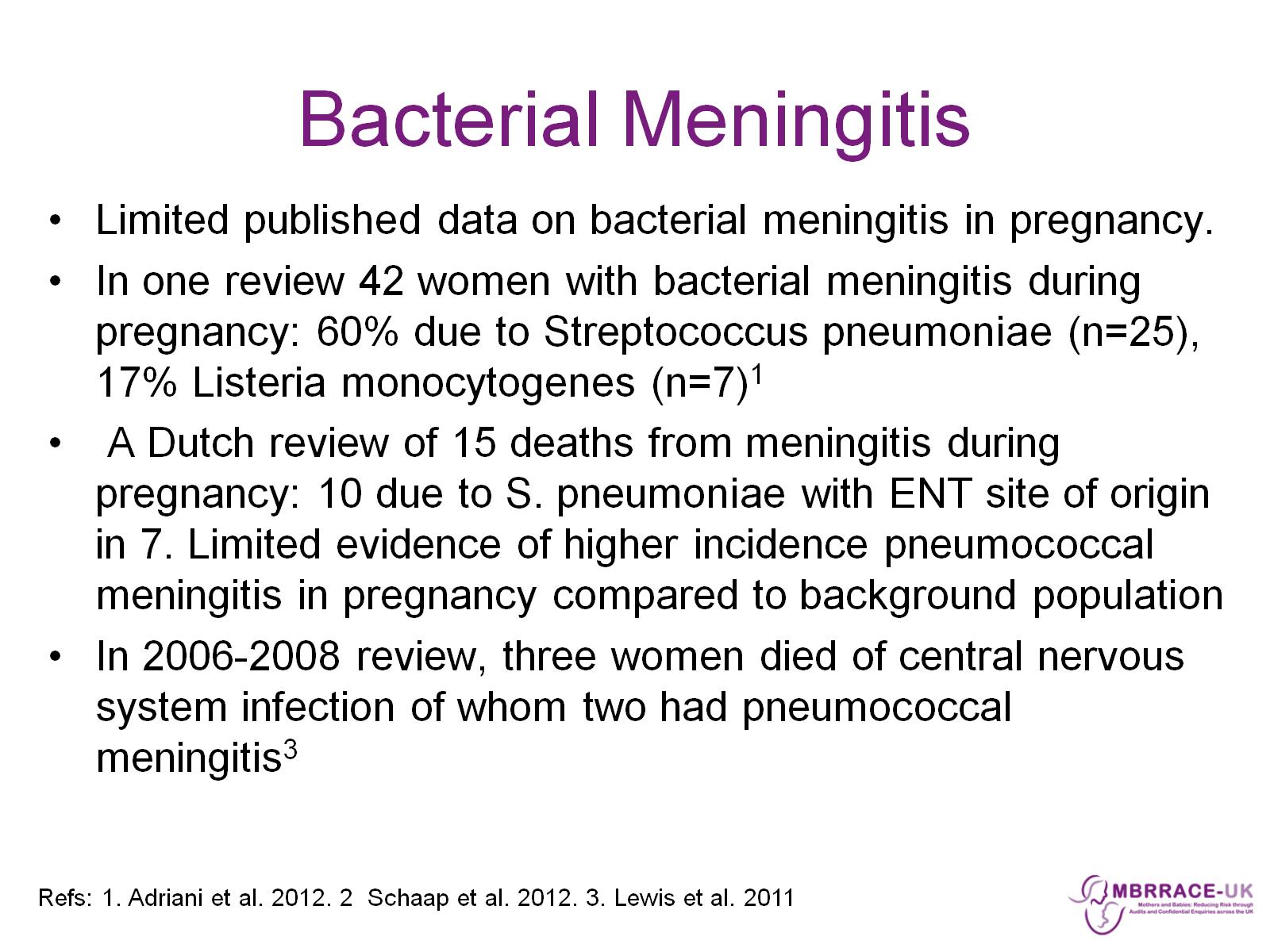 Bacterial Meningitis
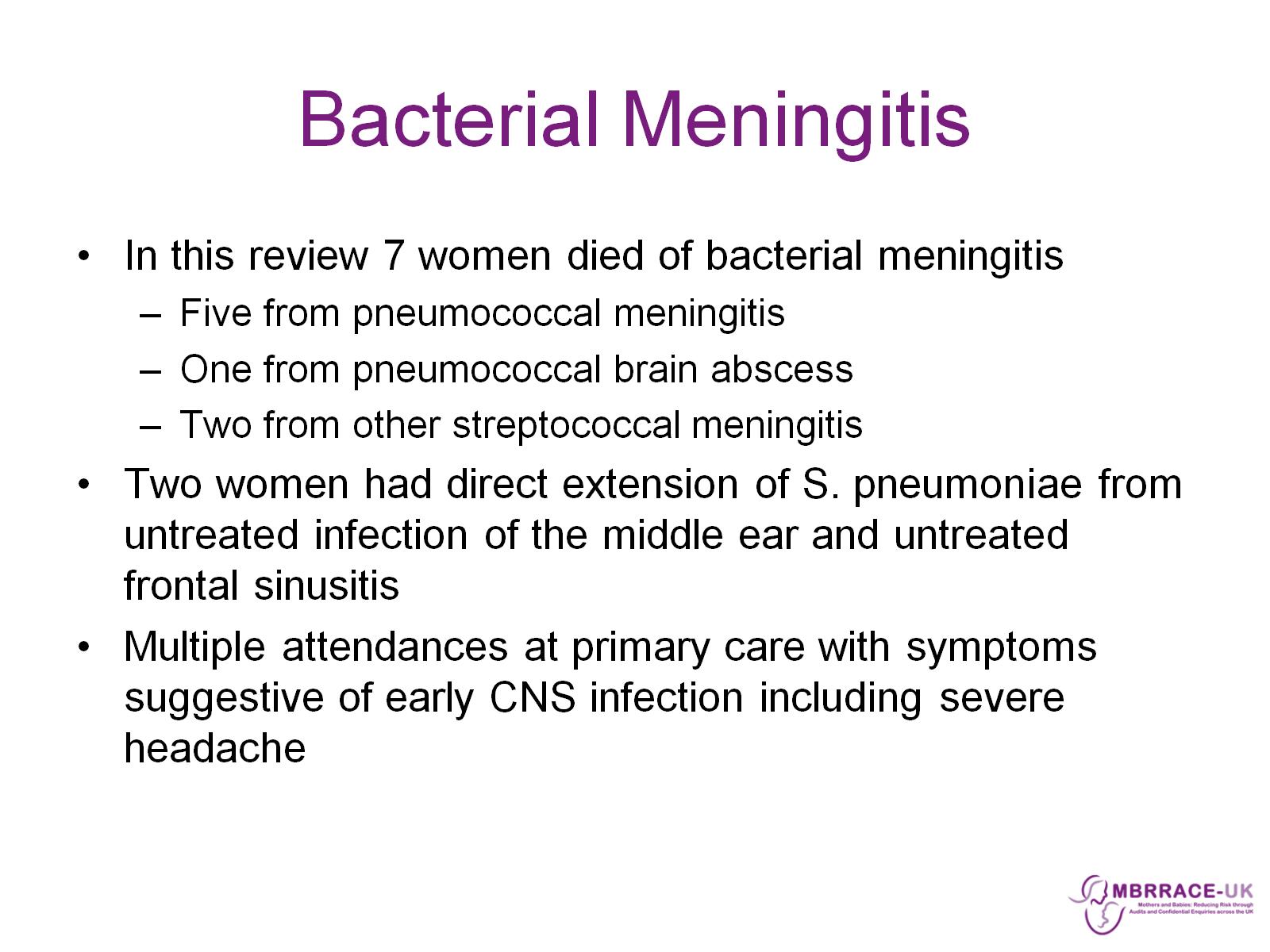 Bacterial Meningitis
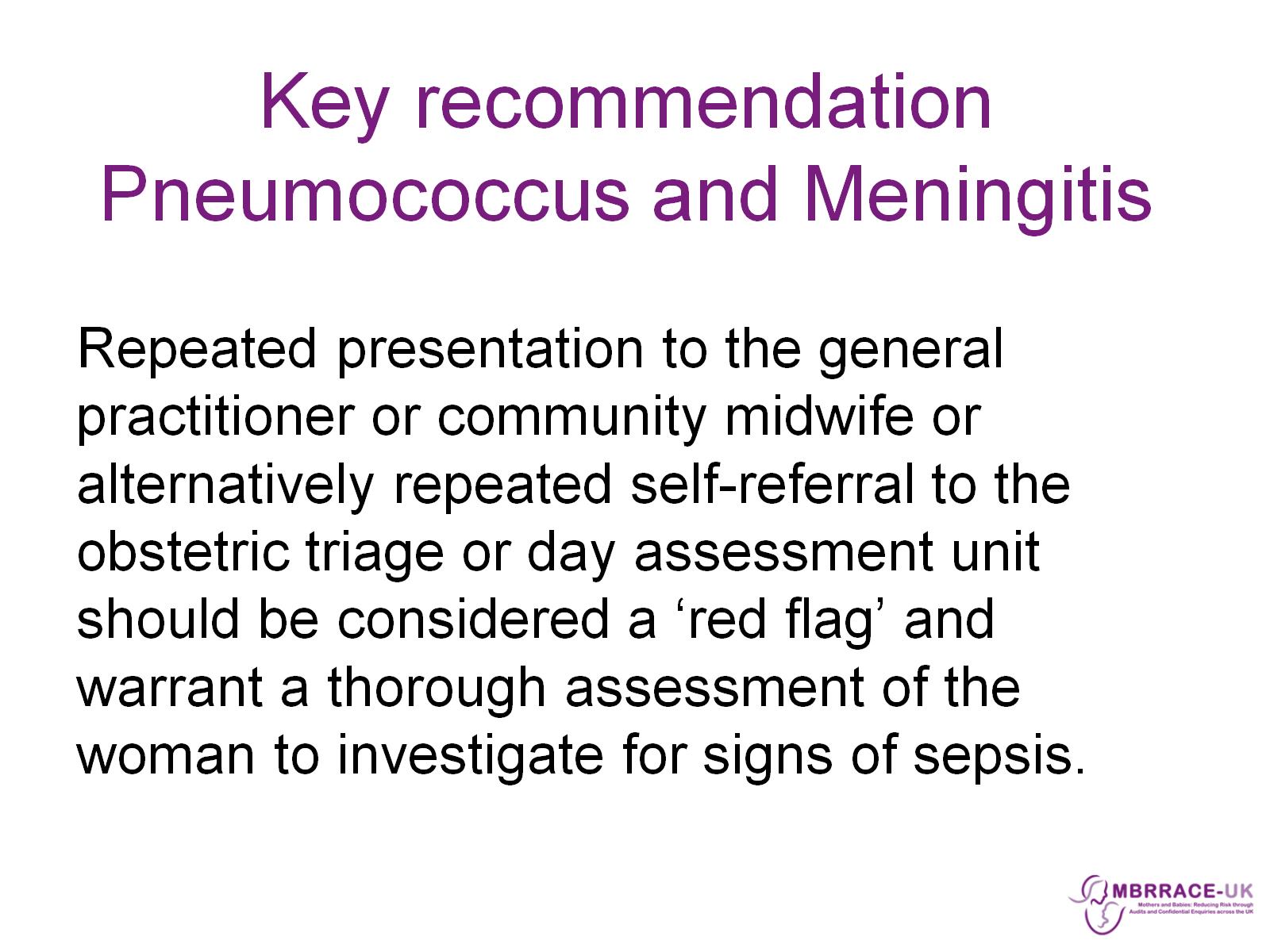 Key recommendation Pneumococcus and Meningitis
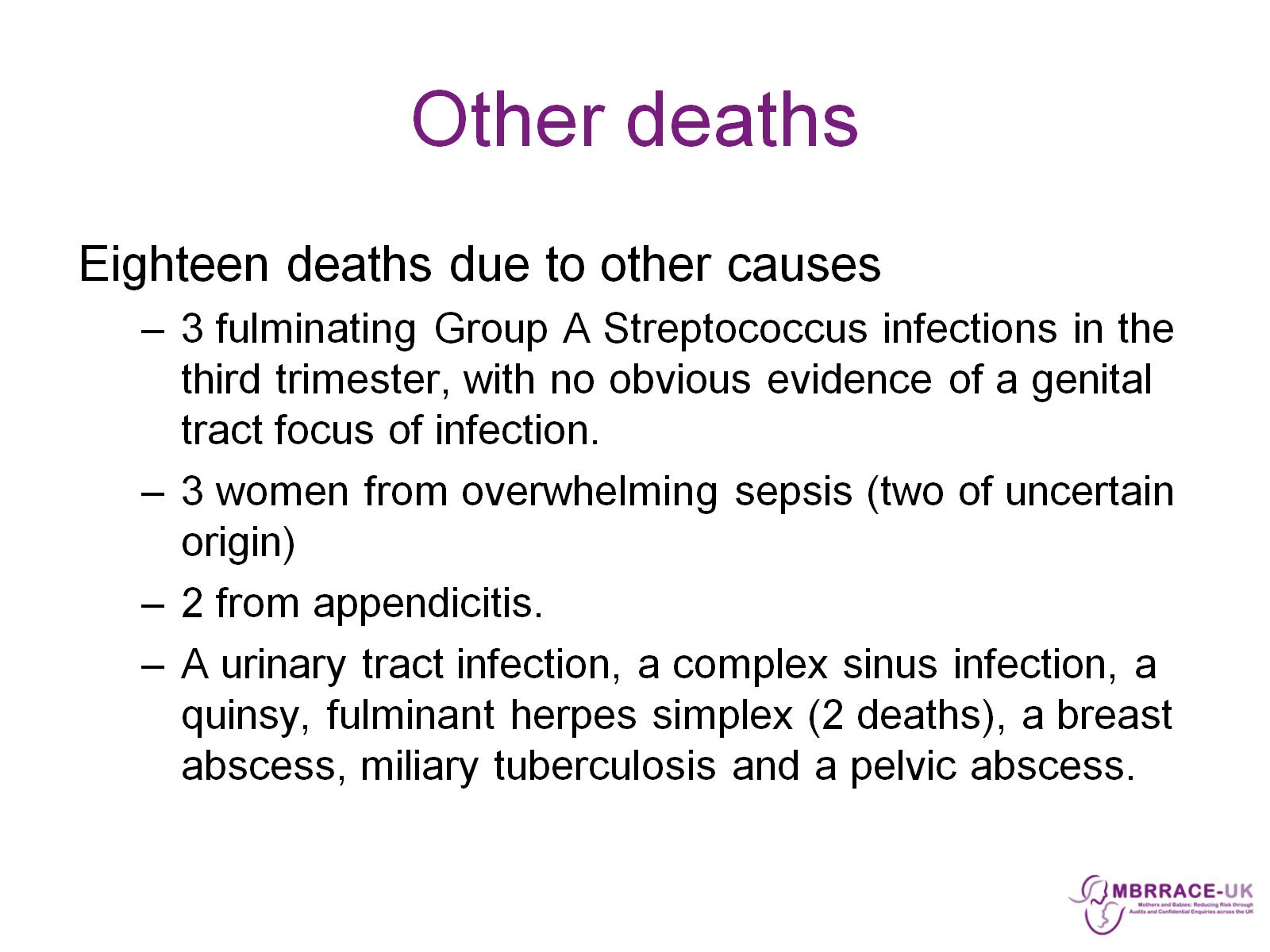 Other deaths
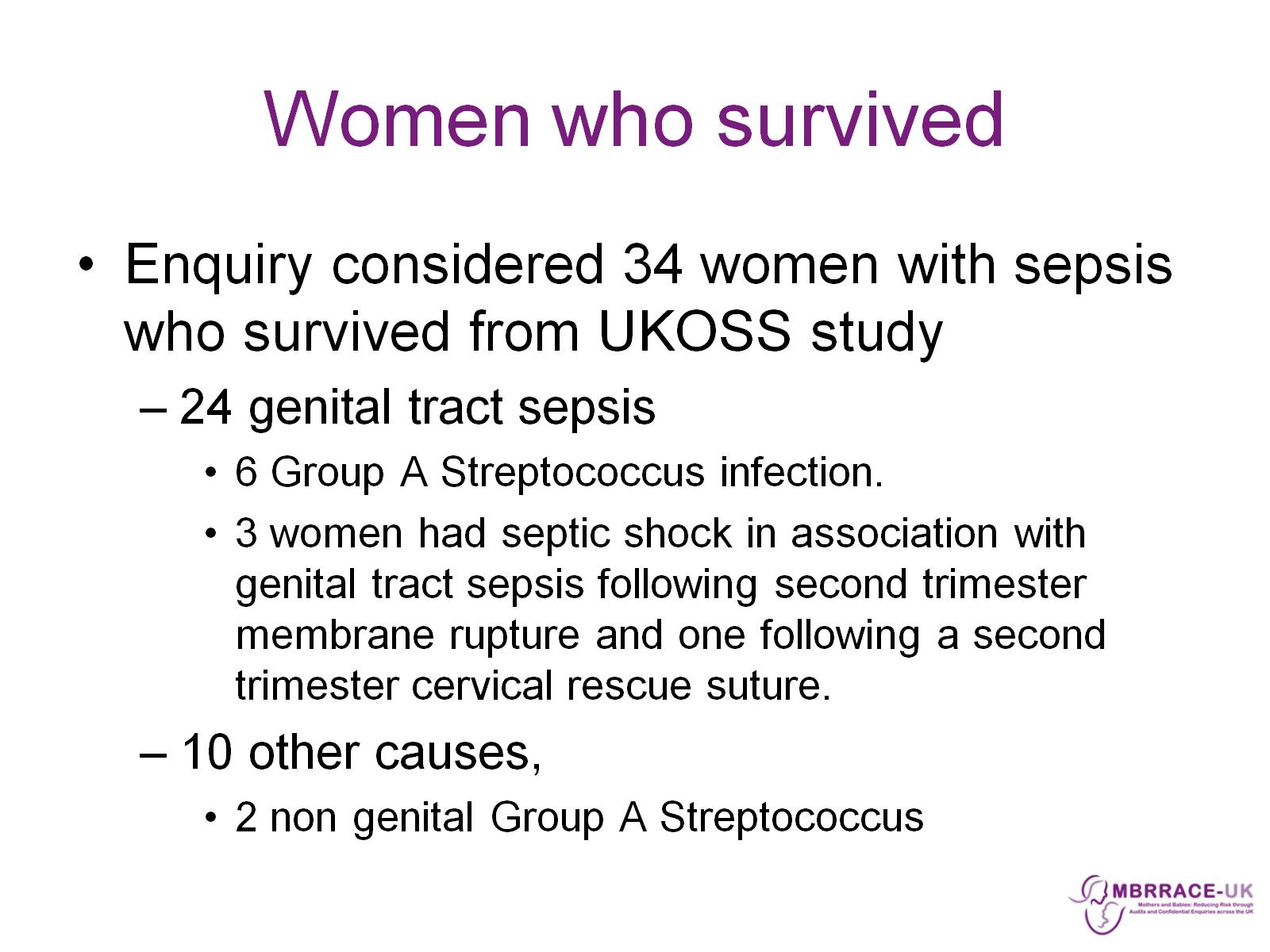 Women who survived
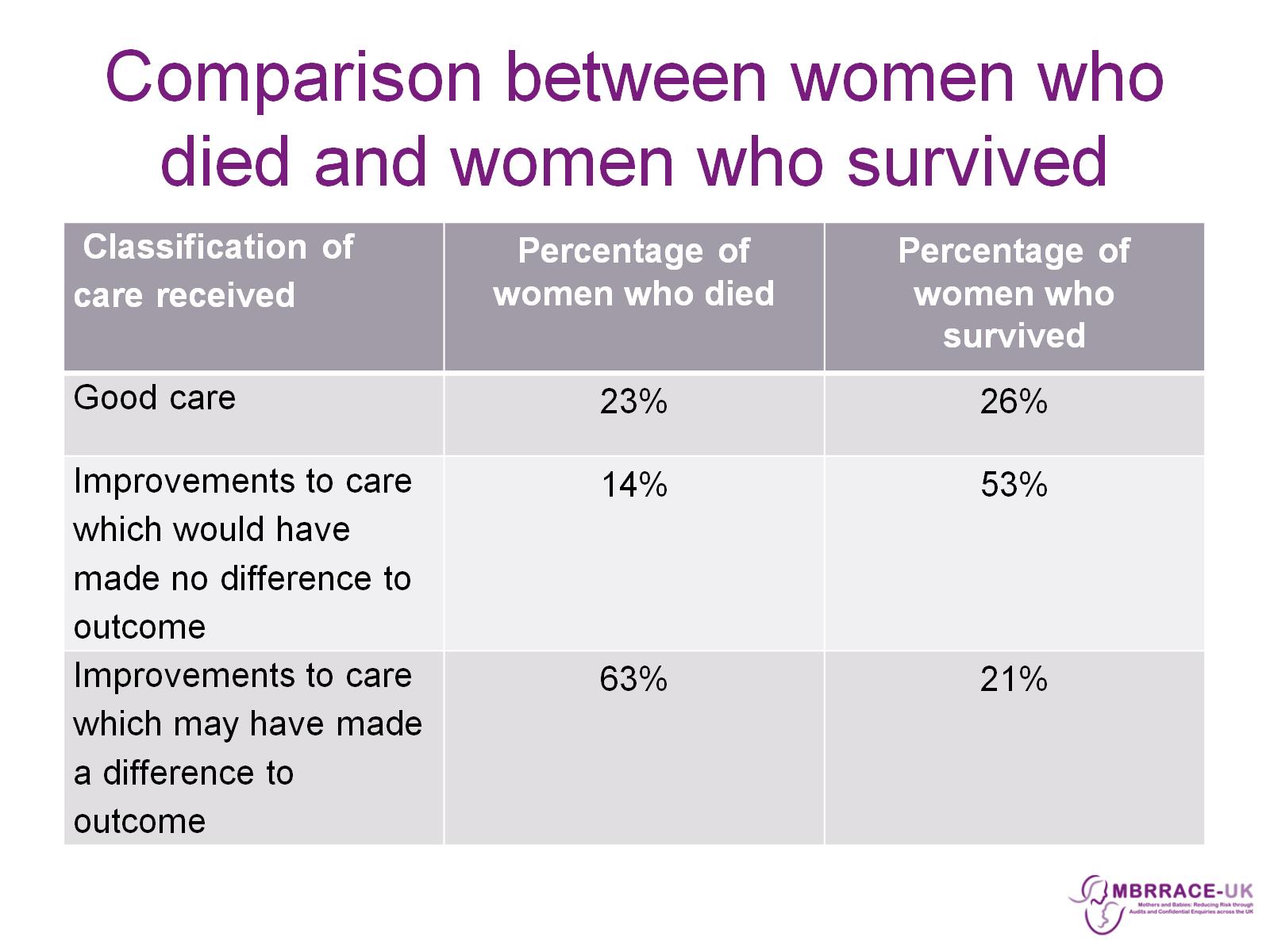 Comparison between women who died and women who survived
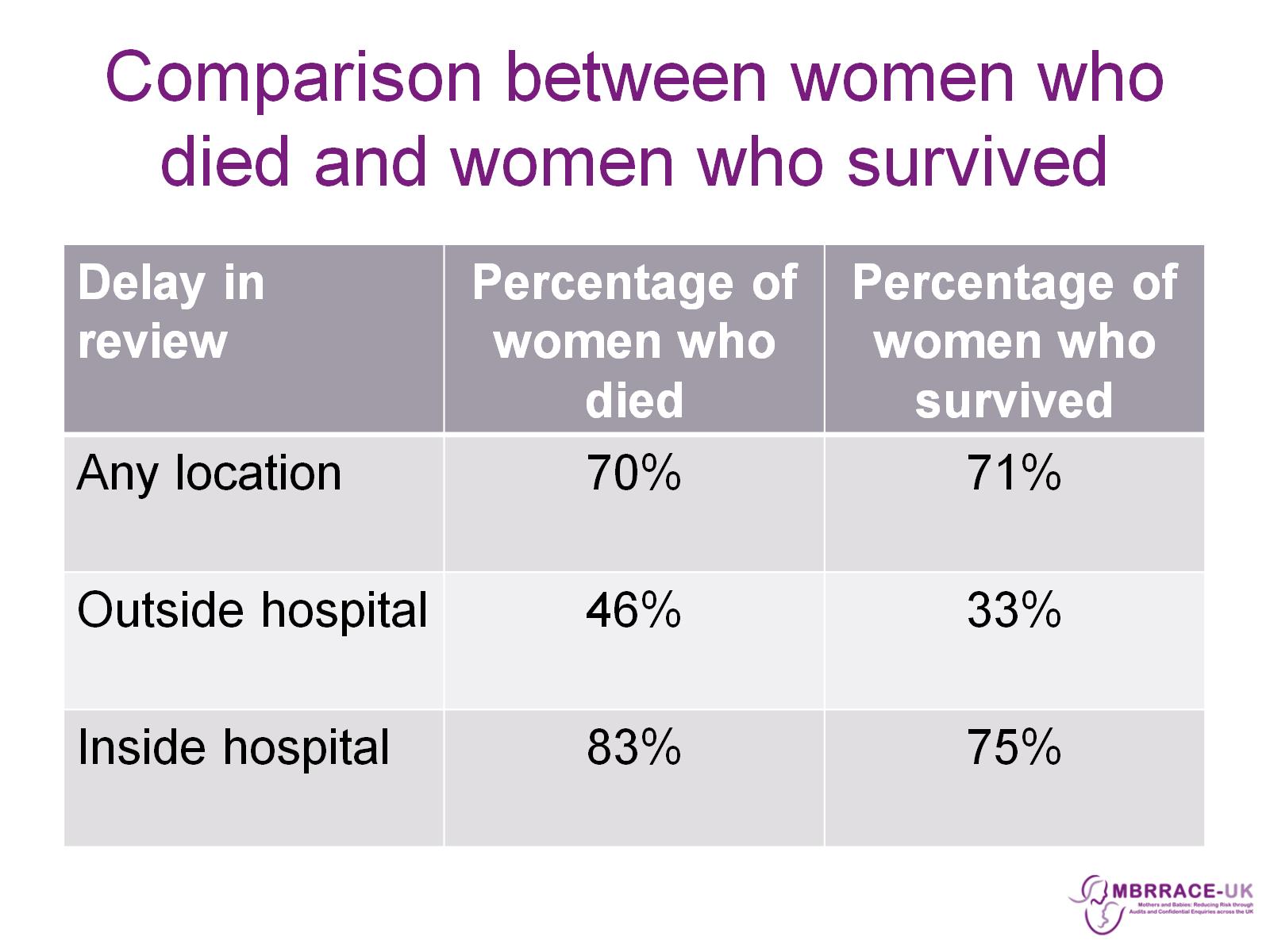 Comparison between women who died and women who survived
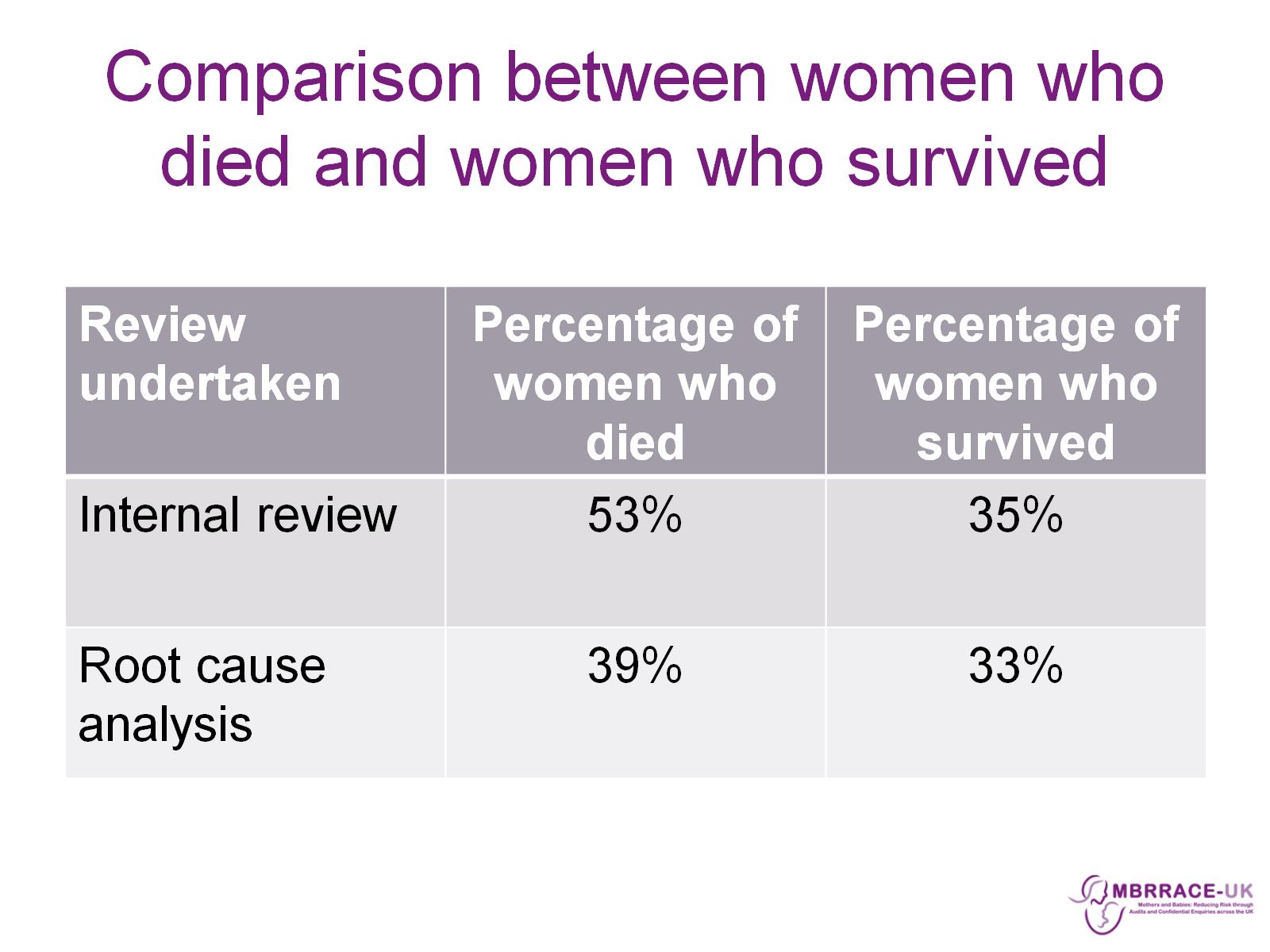 Comparison between women who died and women who survived
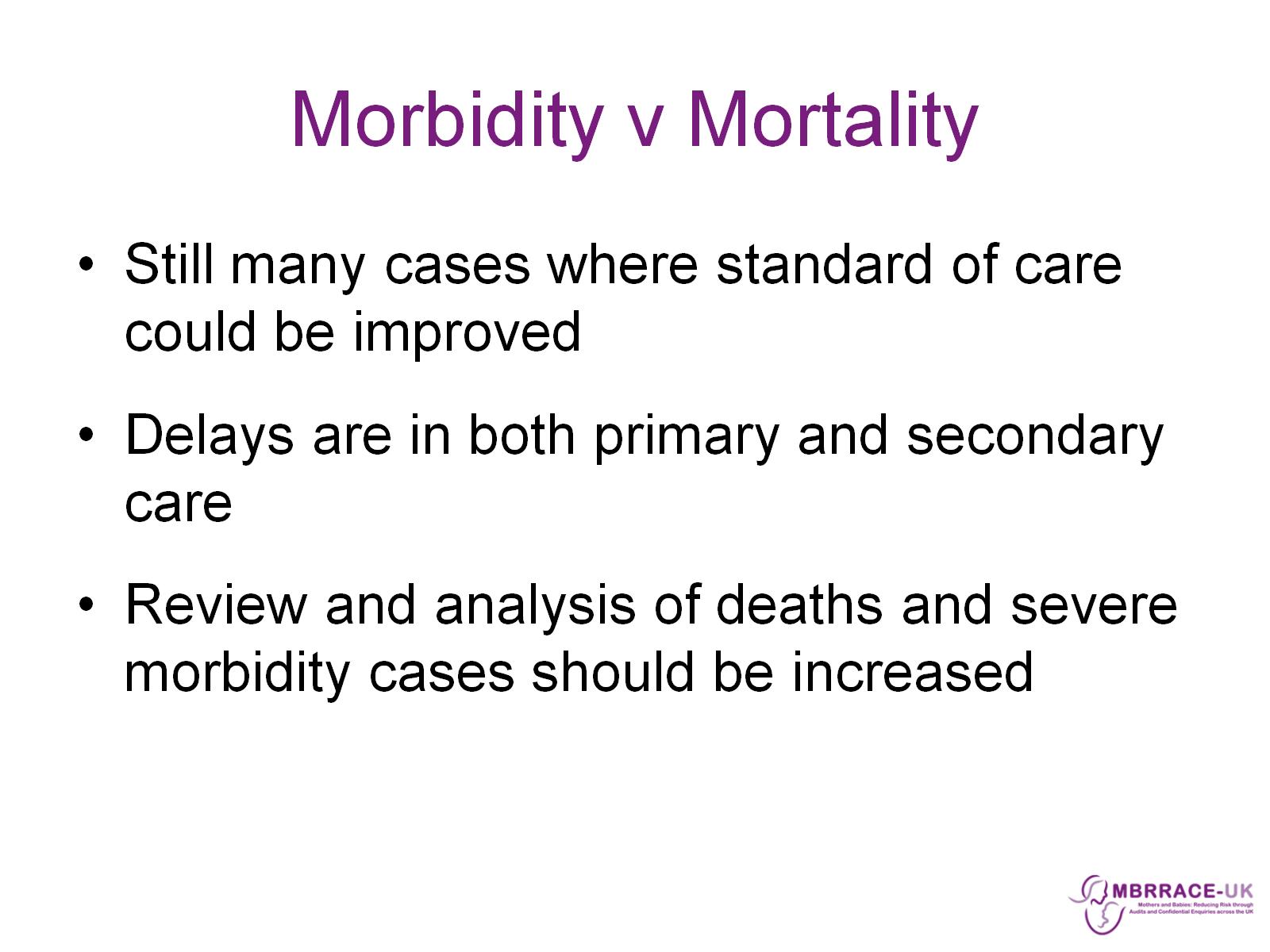 Morbidity v Mortality
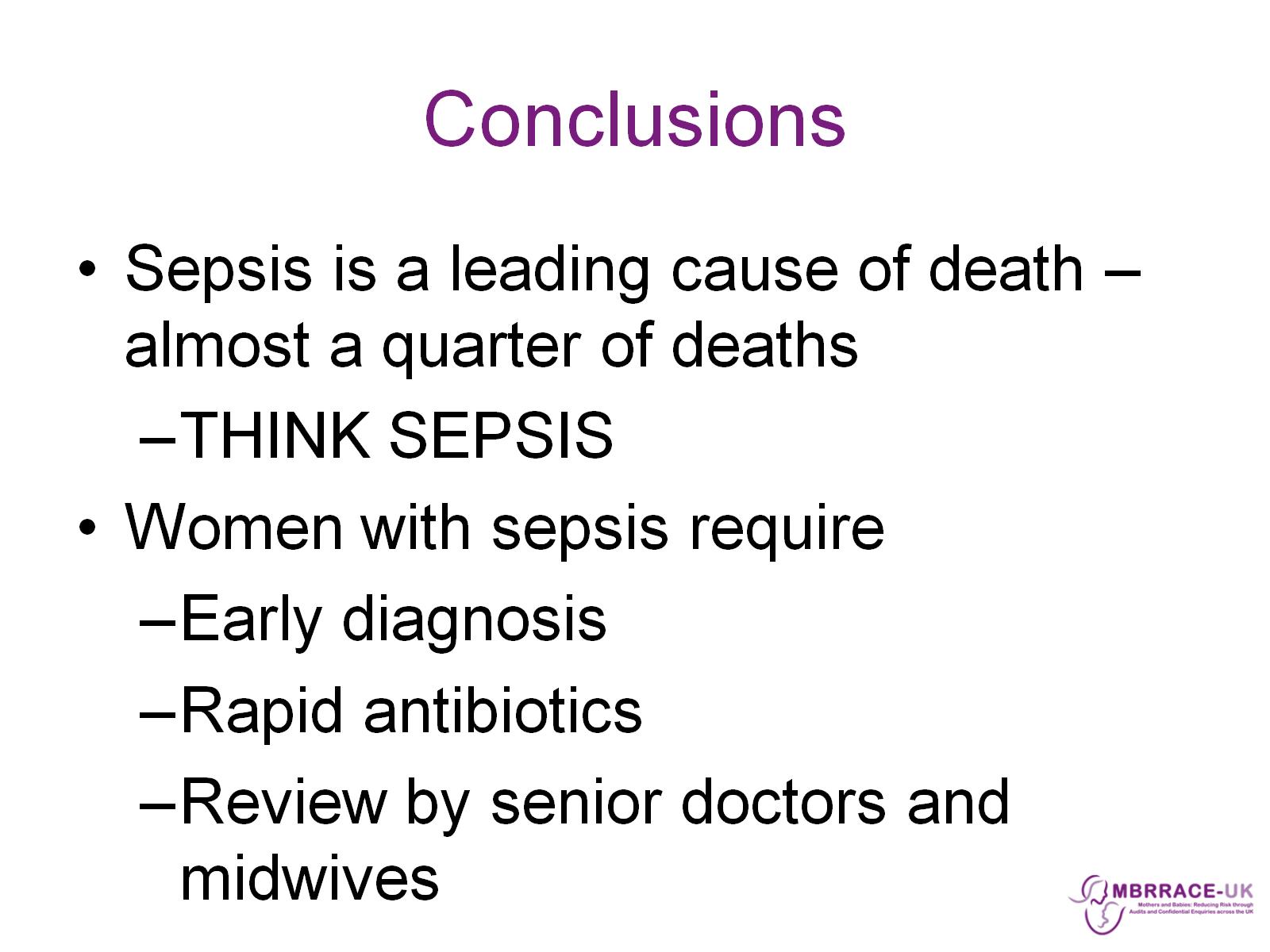 Conclusions
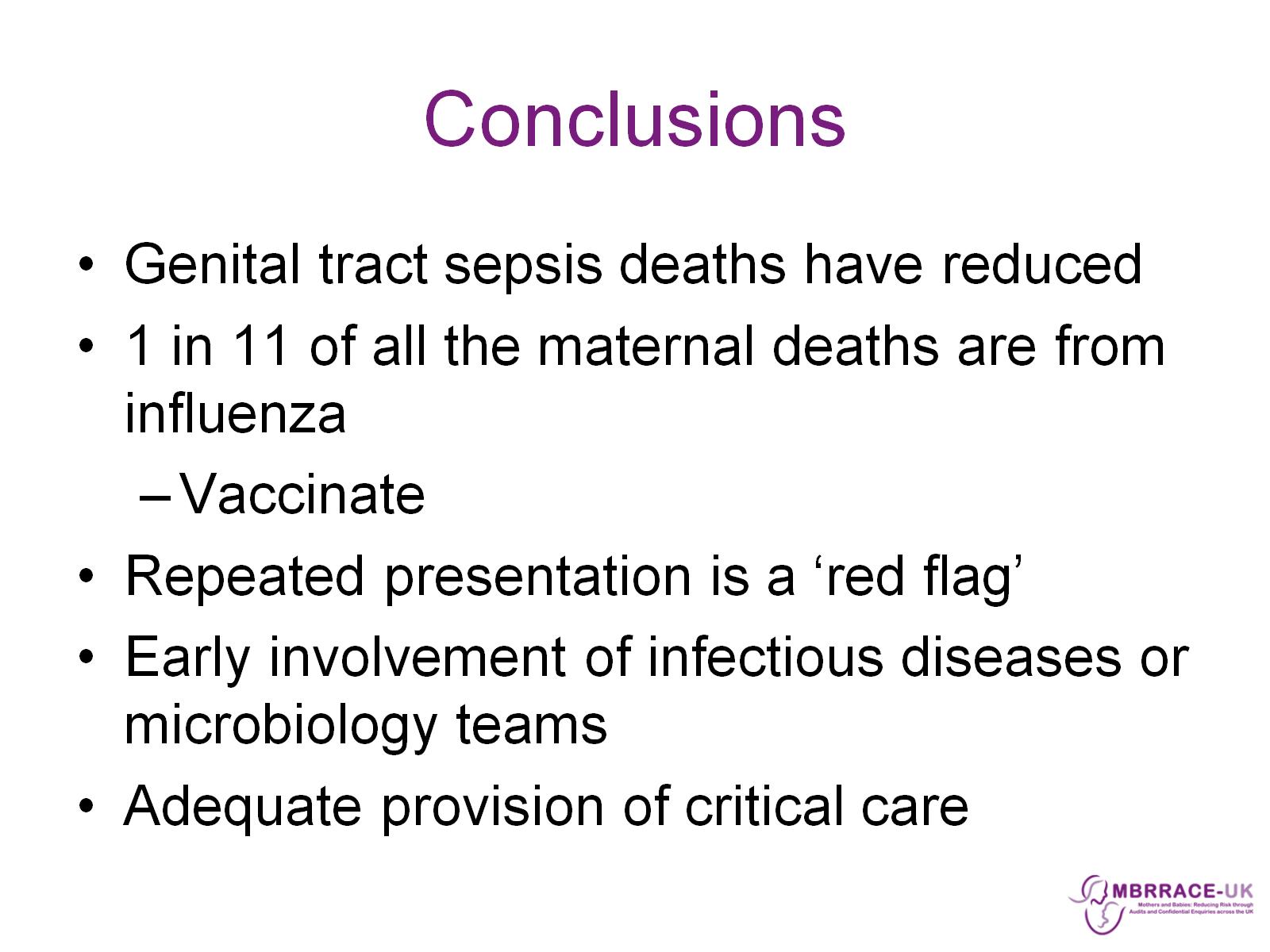 Conclusions